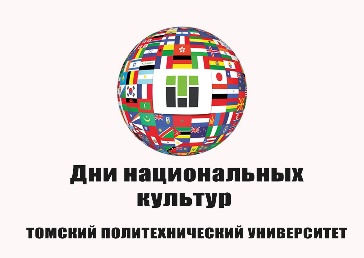 Проект «Дни национальных культур в ТПУ» стартовал в 2014 г., направлен на развитие мультиязыковой и поликультурной среды, создание условий для знакомства с культурой и традициями народов мира, формирование толерантных межнациональных отношений в студенческой среде университета.
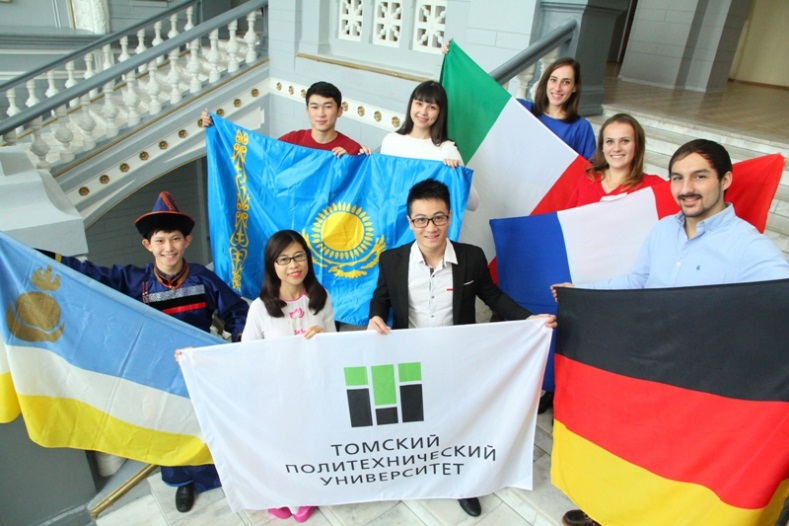 Задачи проекта:
Популяризация традиций и культуры разных народов;
Формирование российской идентичности в молодёжной среде, единства российской нации;
Разработка и проведение мероприятий, направленных на укрепление межнационального и межконфессионального согласия в молодёжной среде.
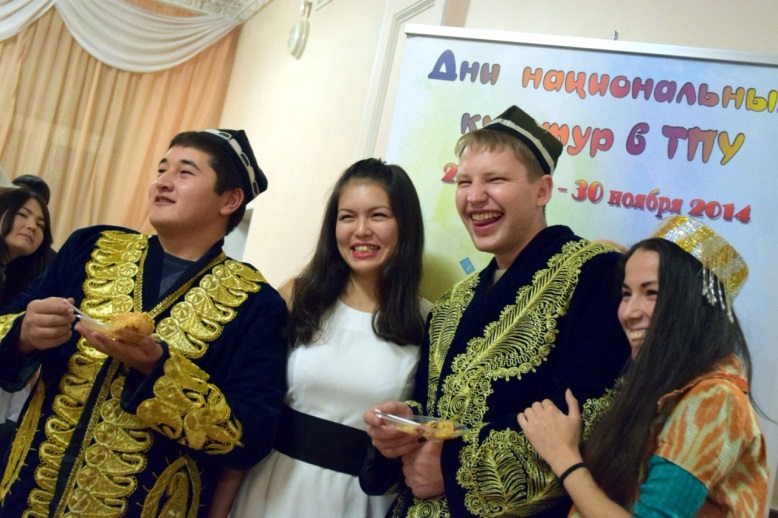 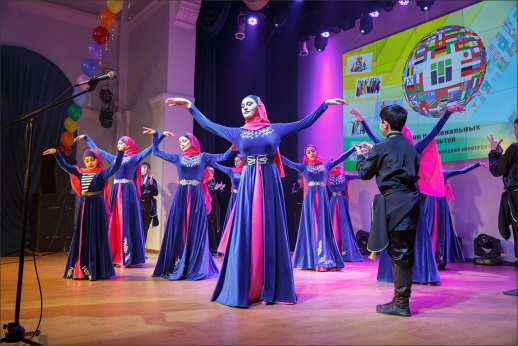 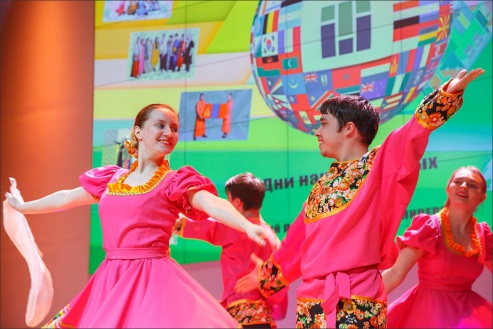 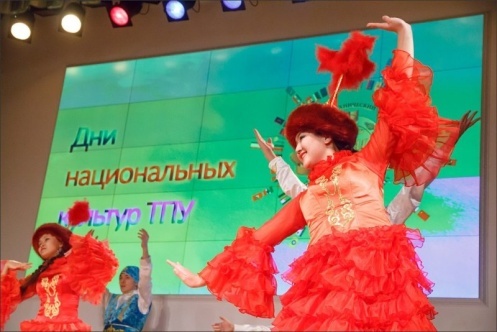 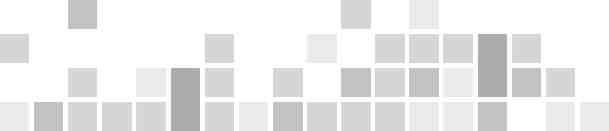 2
День открытых дверей землячеств и объединений иностранных студентов
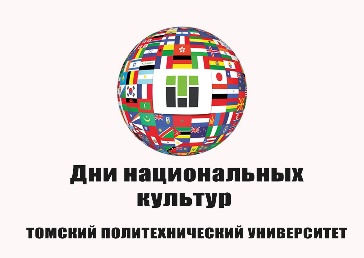 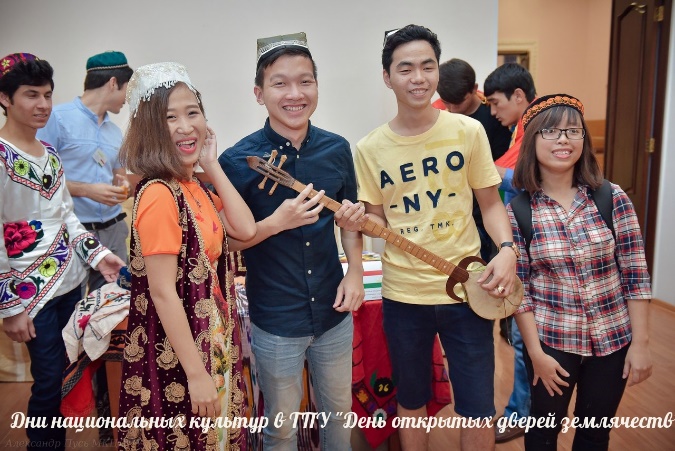 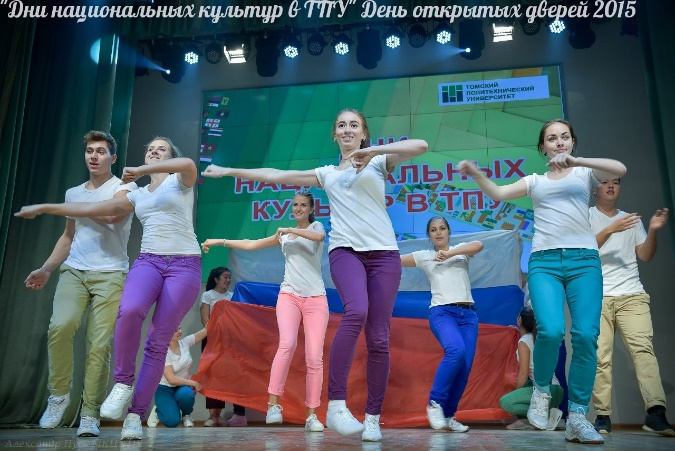 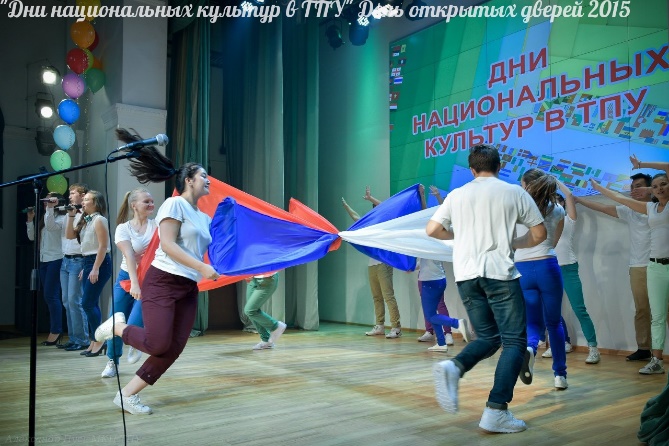 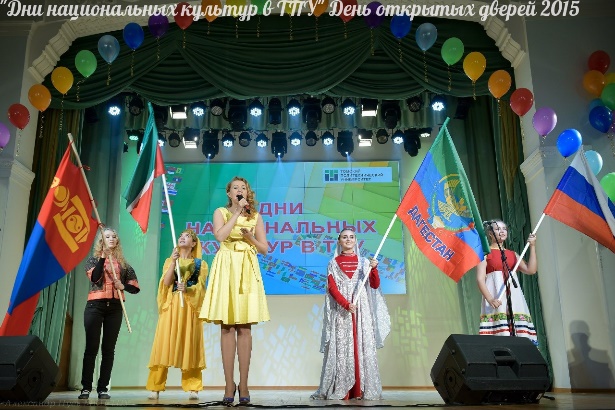 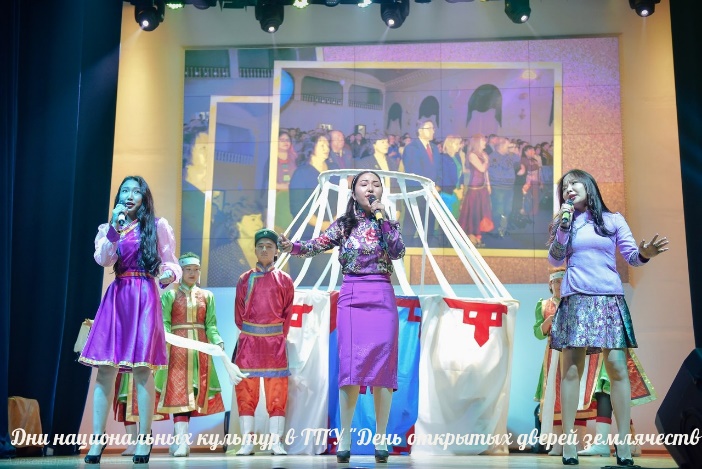 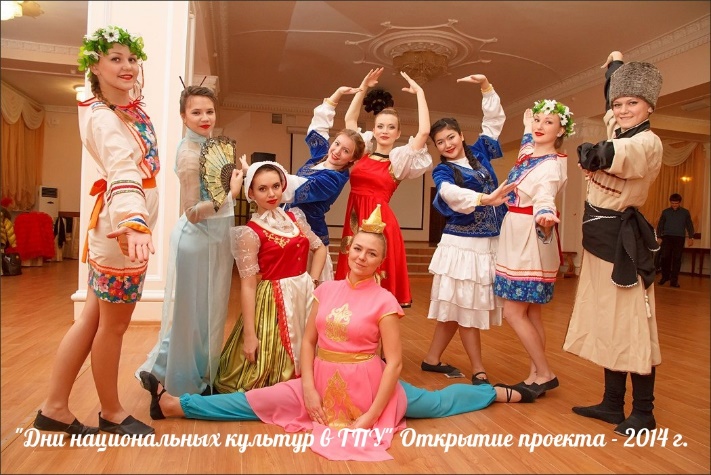 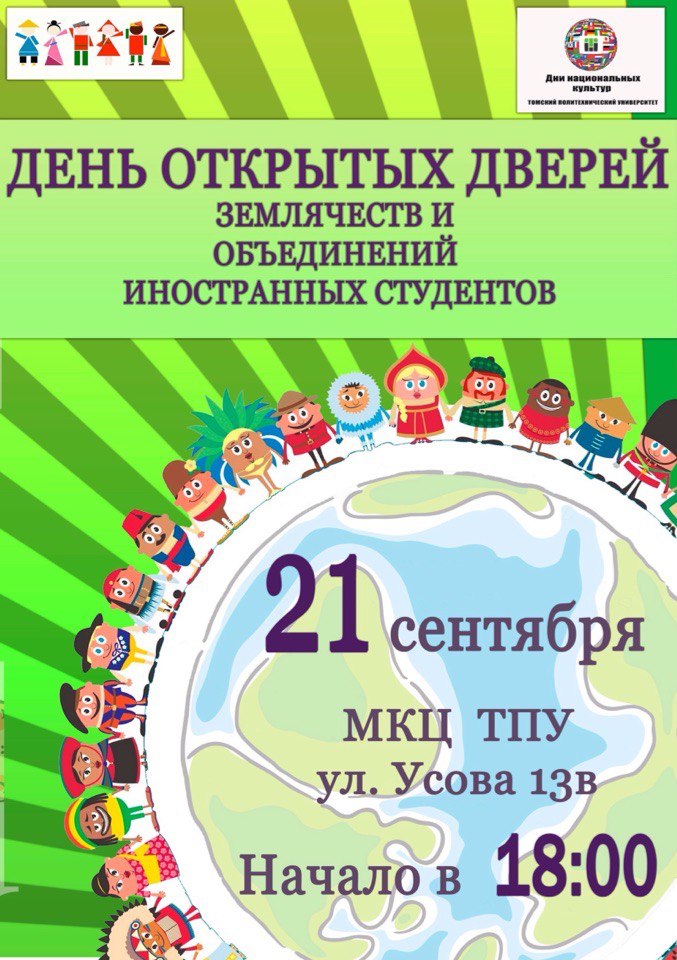 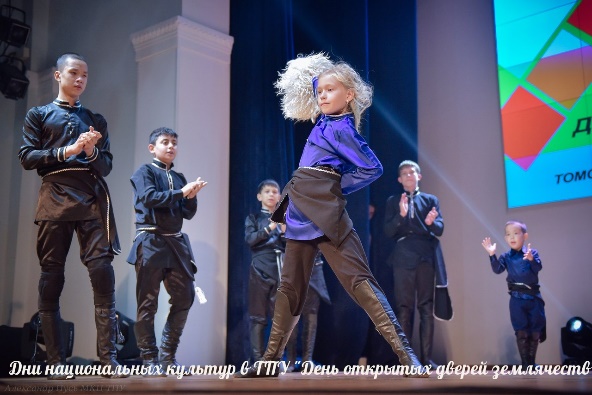 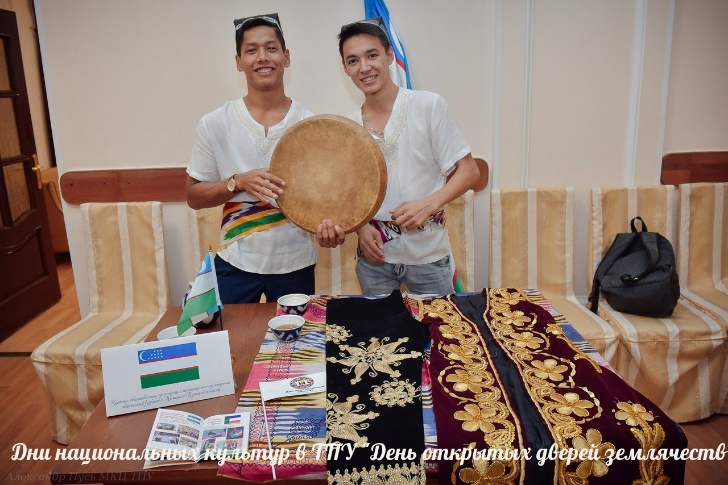 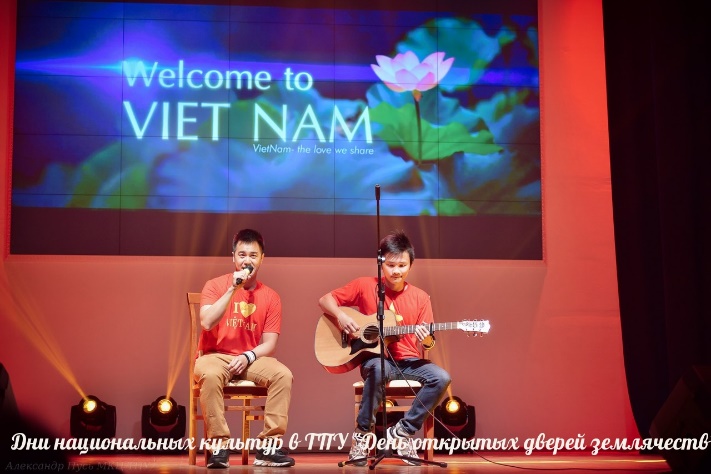 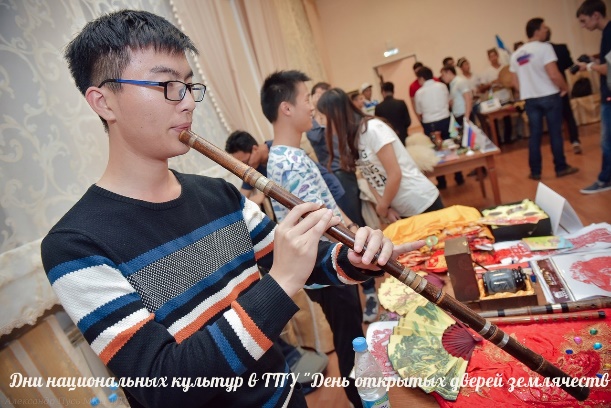 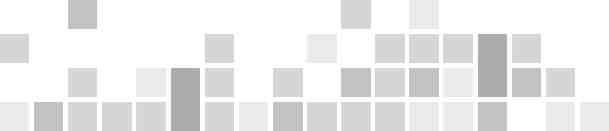 Национальная гостиная народов России
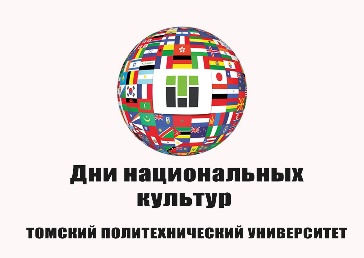 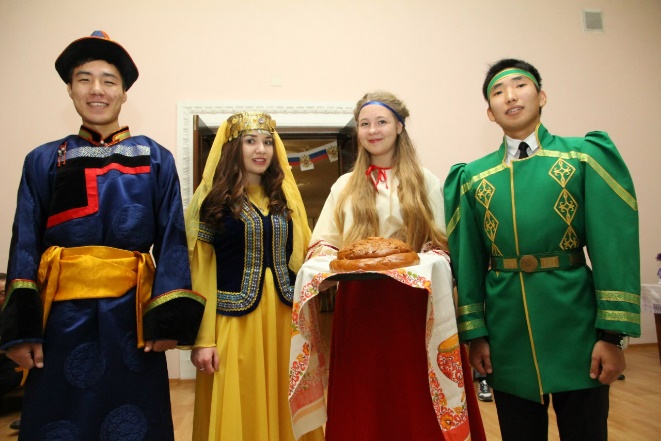 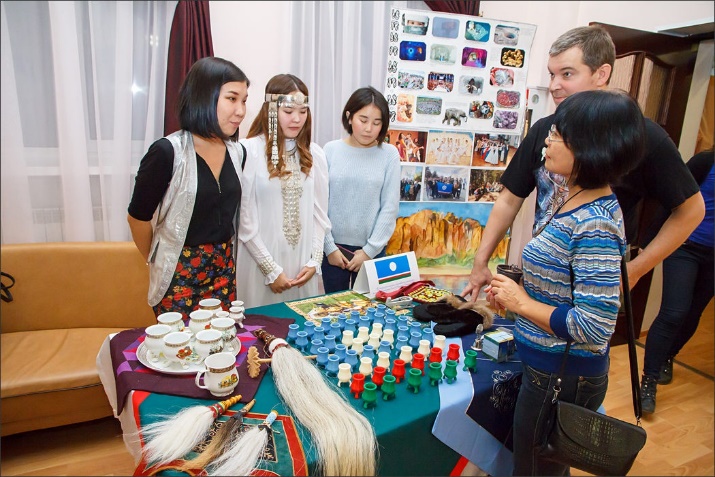 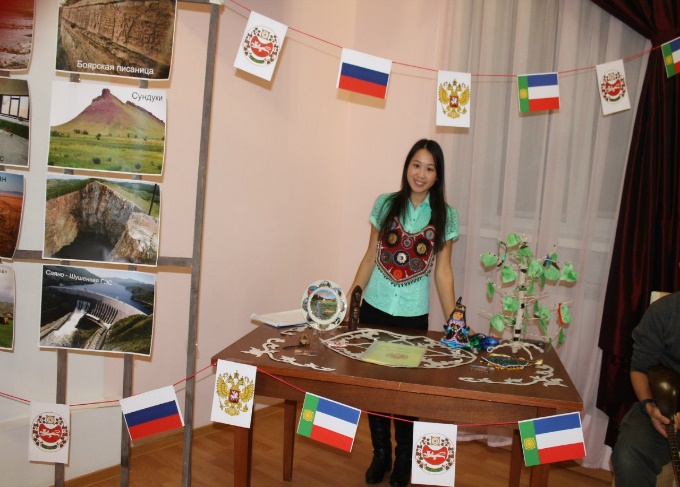 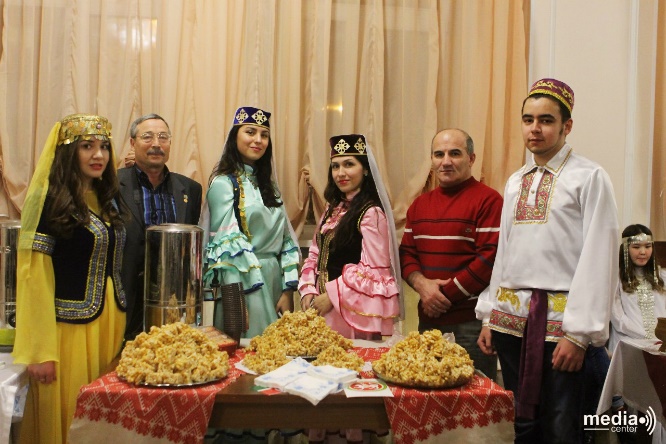 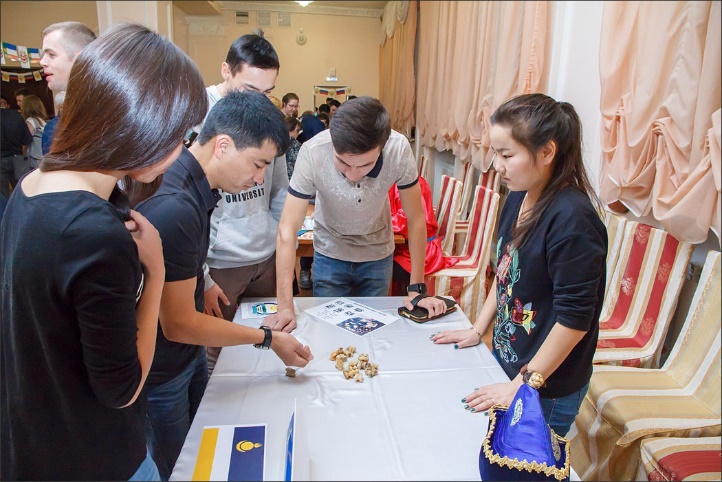 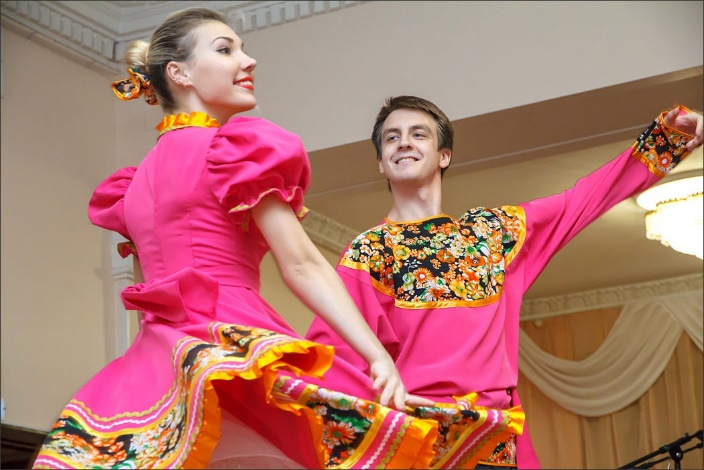 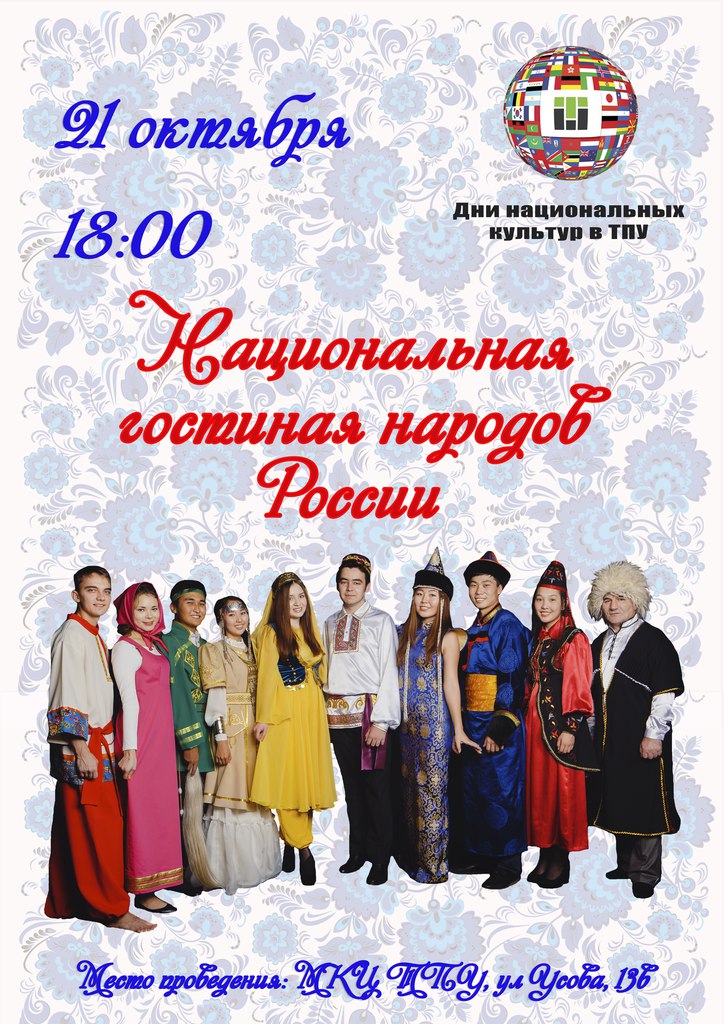 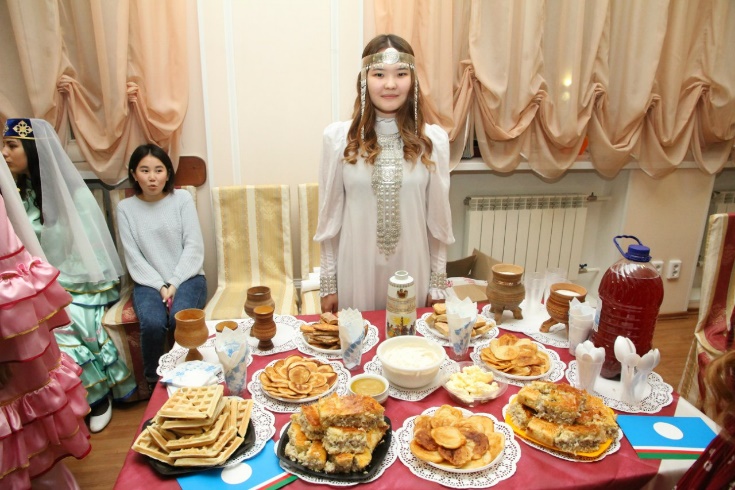 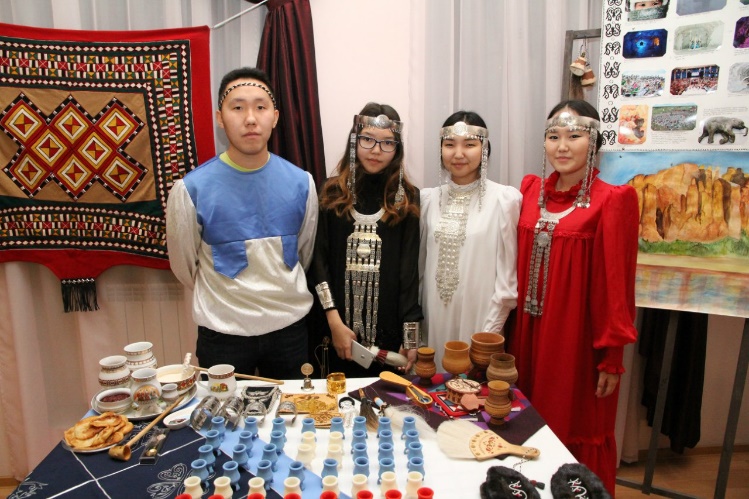 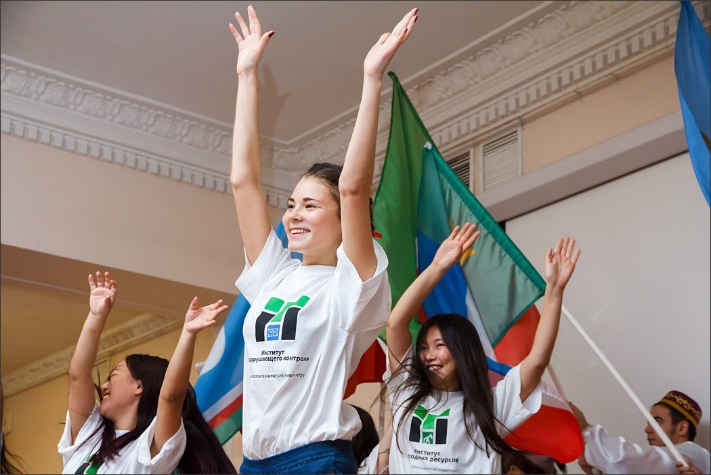 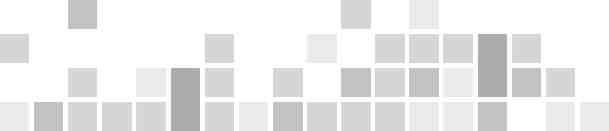 Национальная гостиная народов Средней Азии
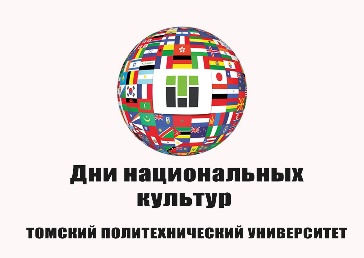 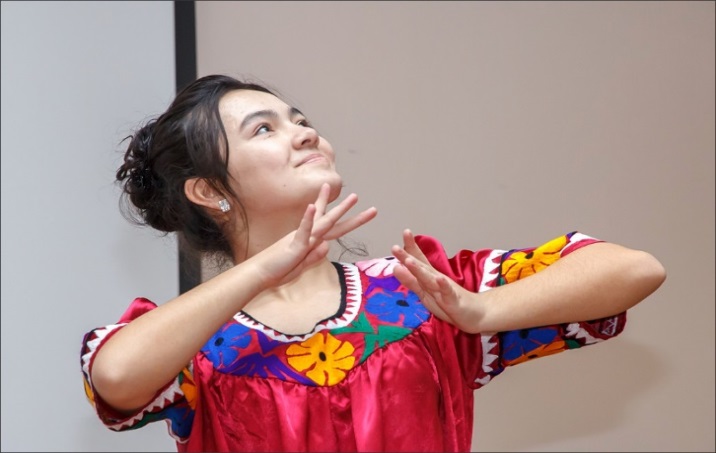 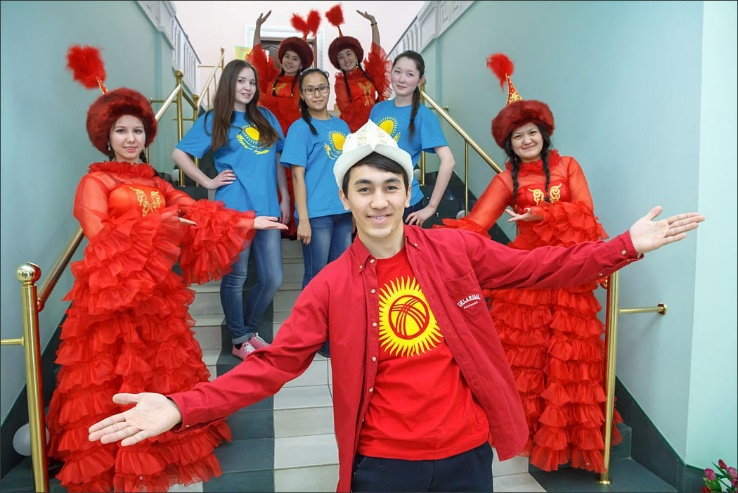 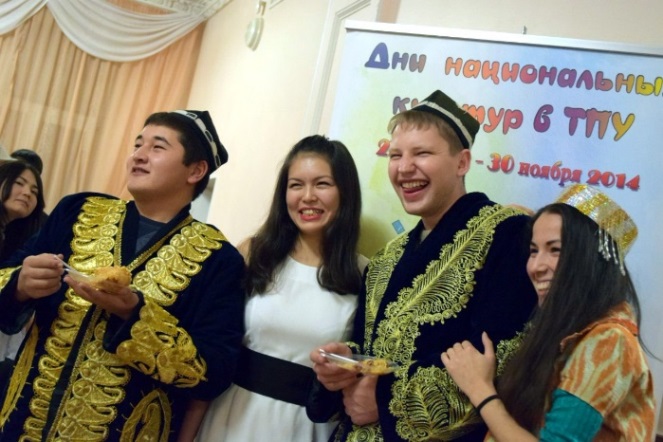 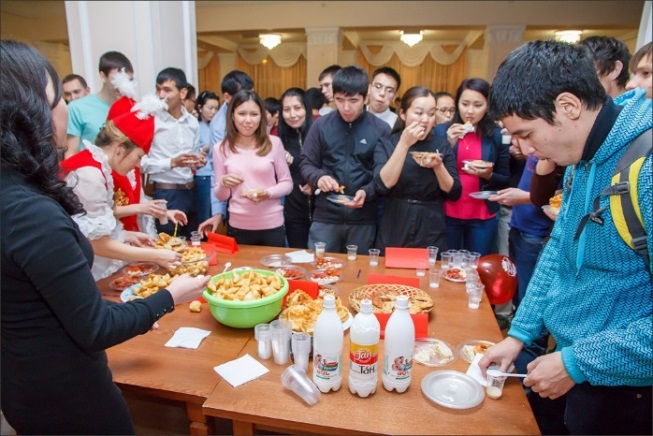 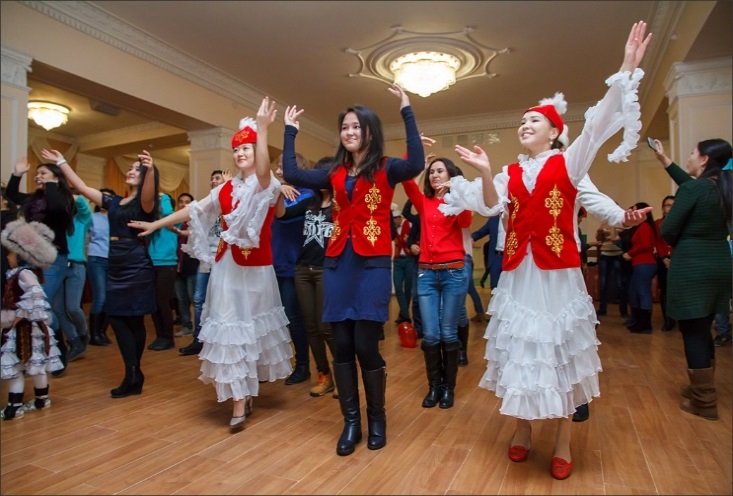 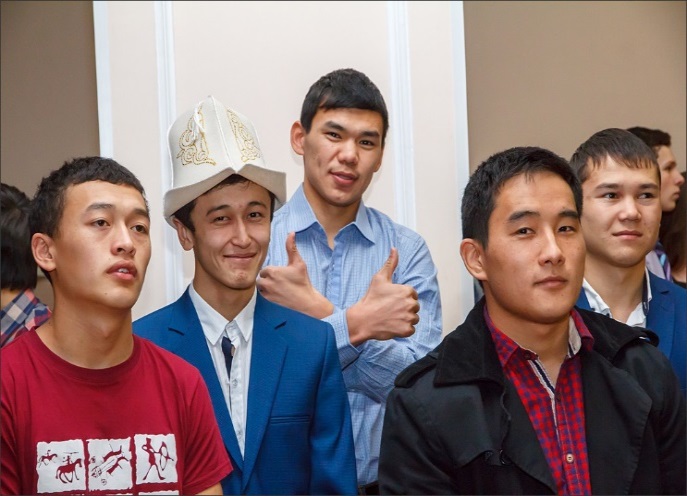 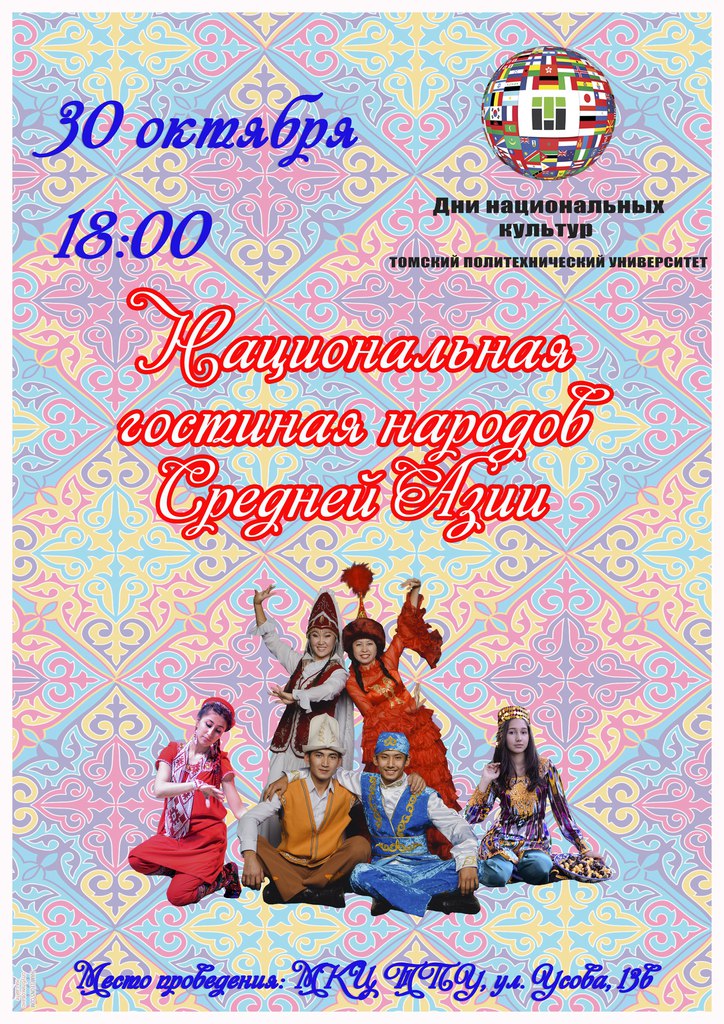 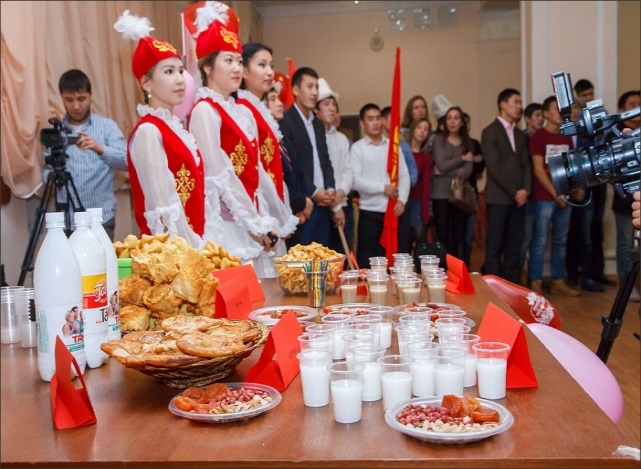 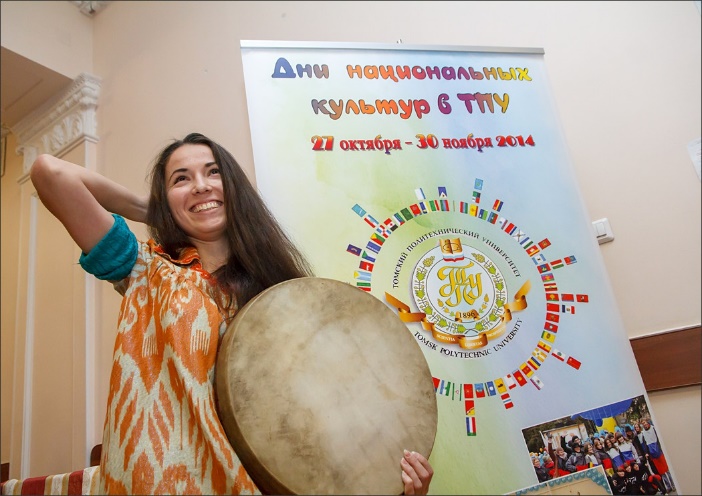 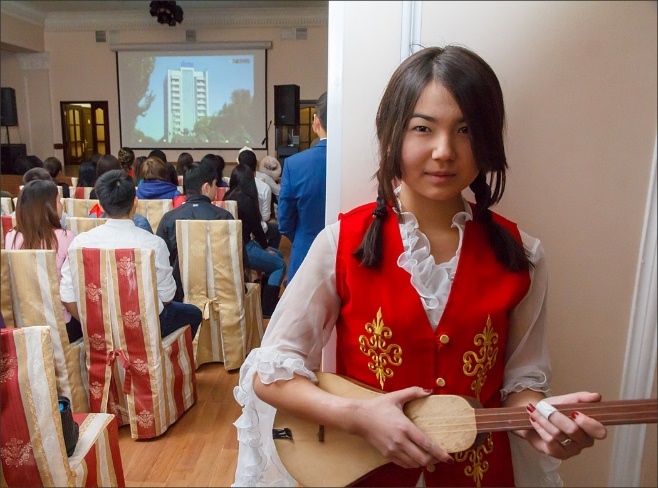 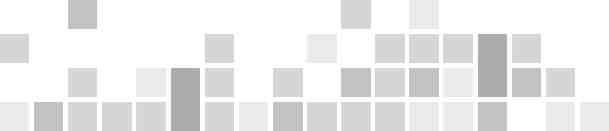 Национальная гостиная народов Европы
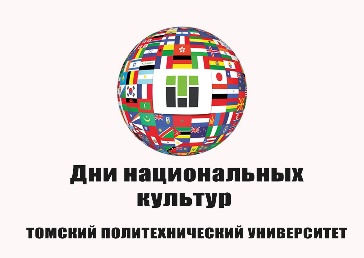 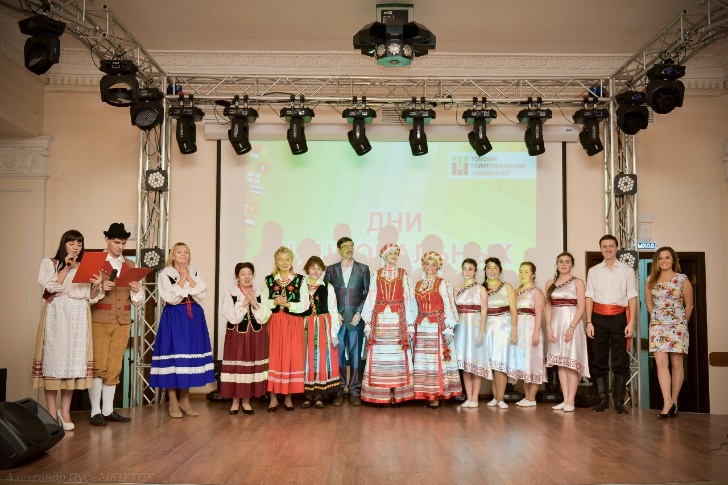 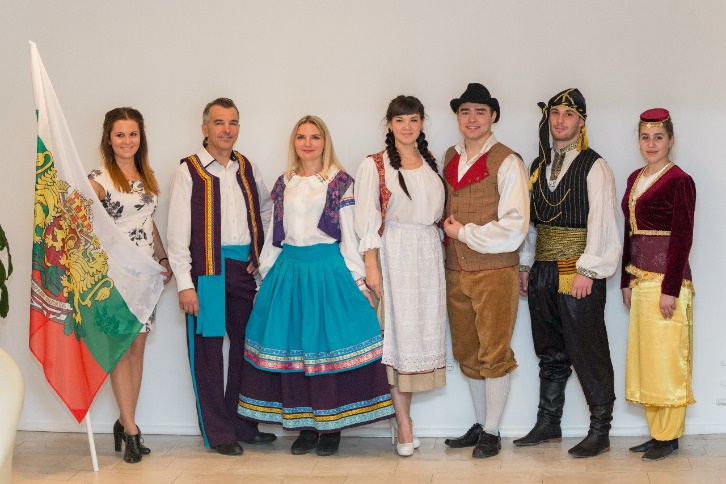 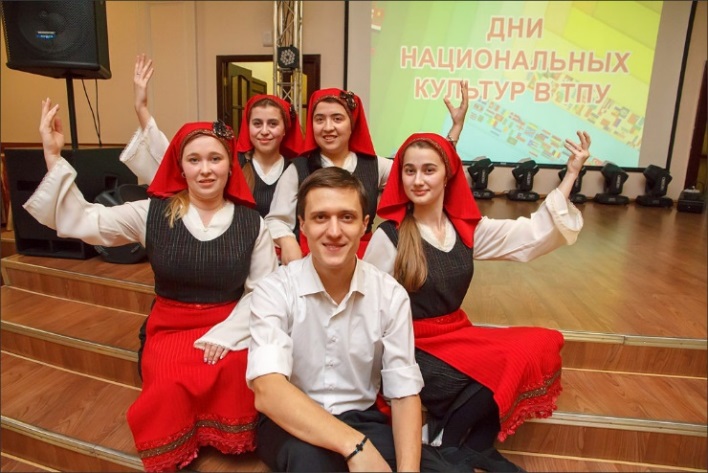 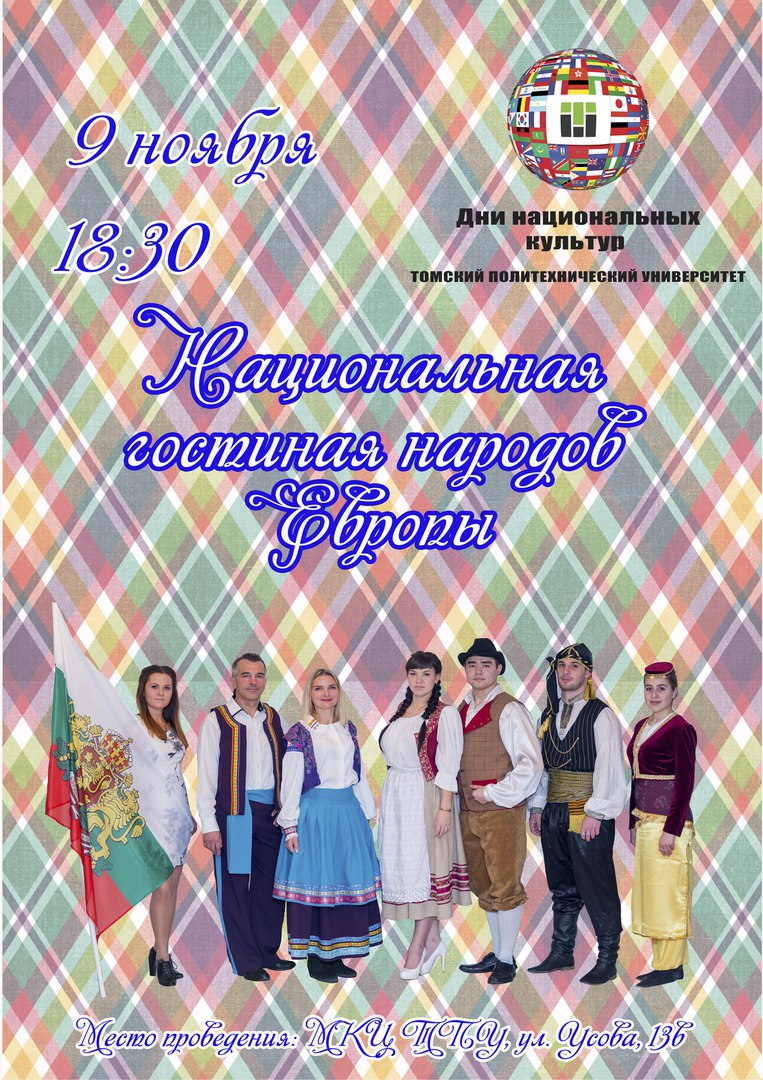 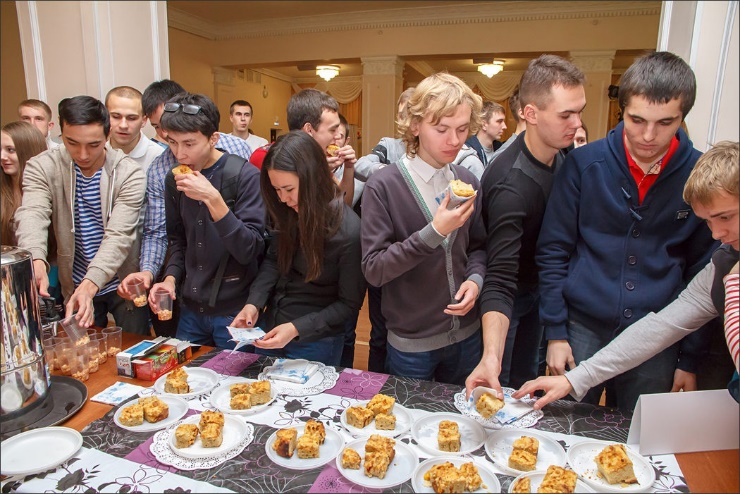 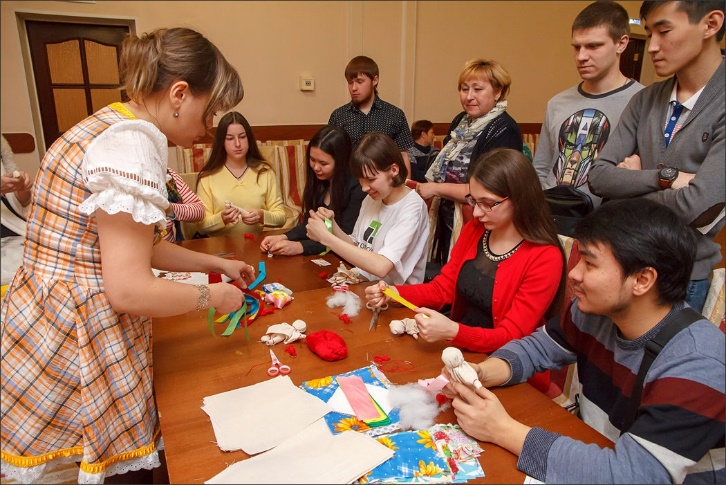 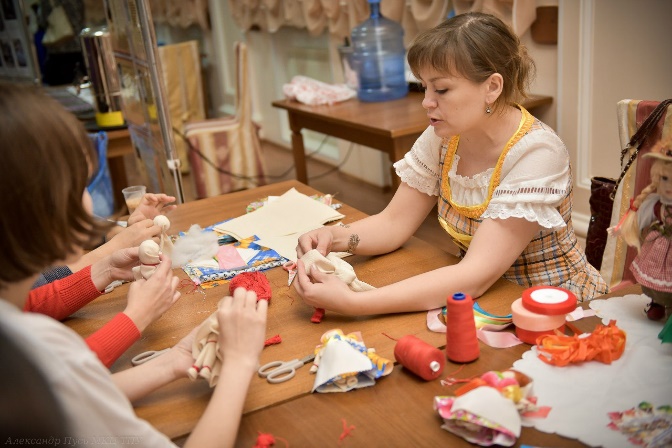 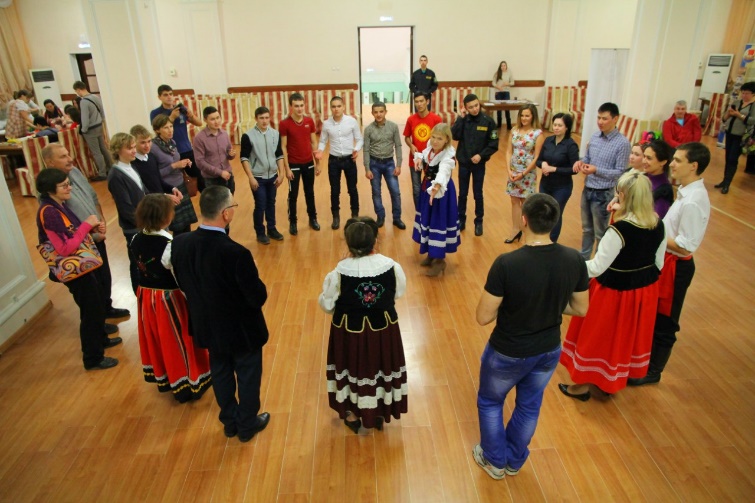 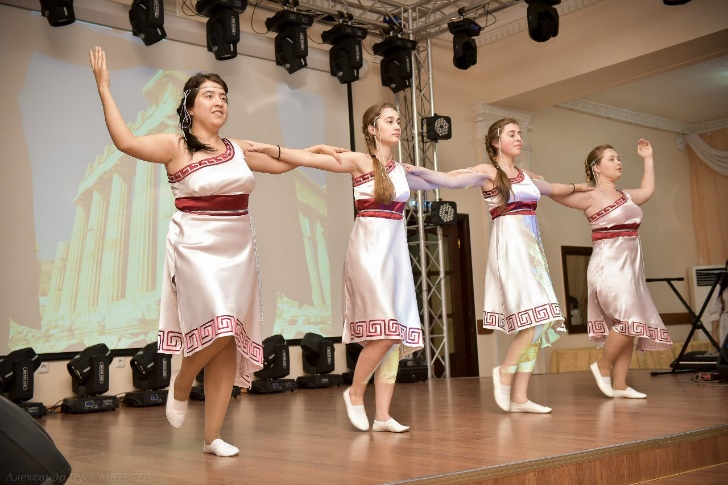 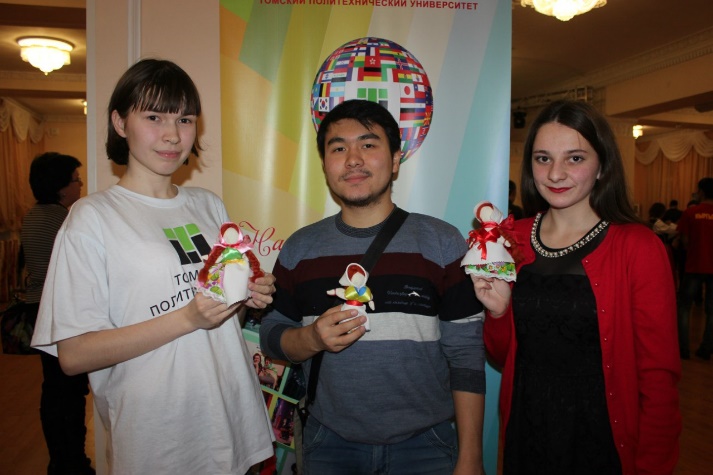 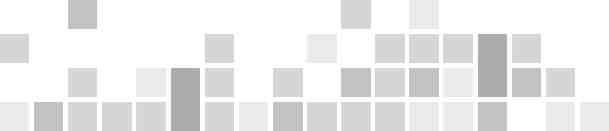 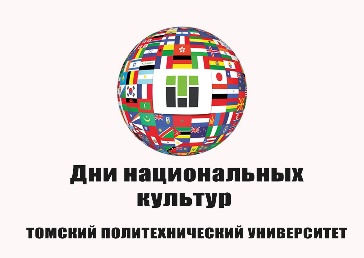 Национальная гостиная народов Кавказа
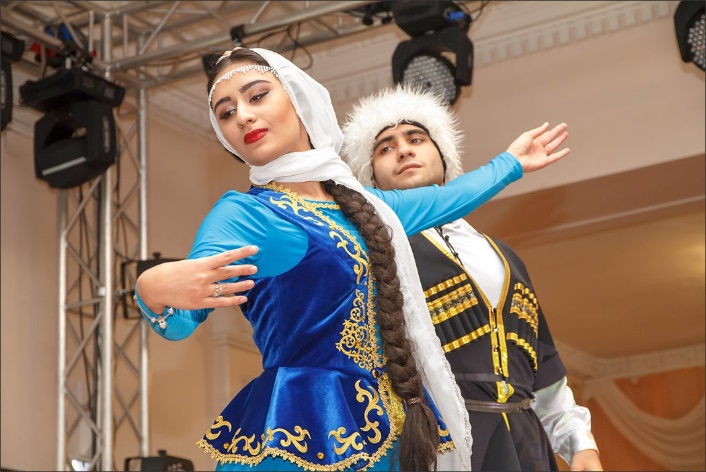 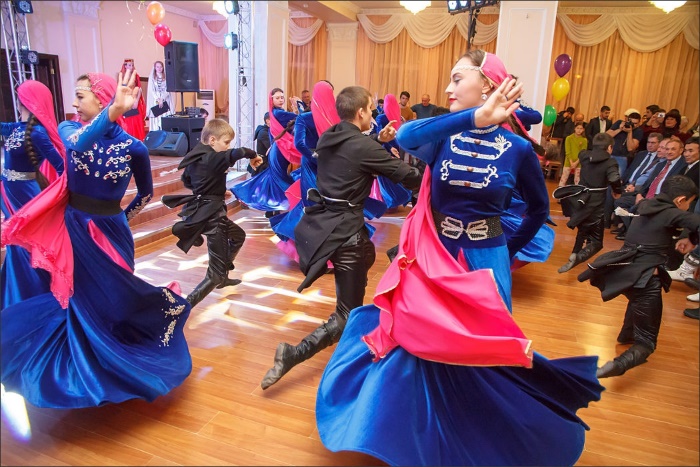 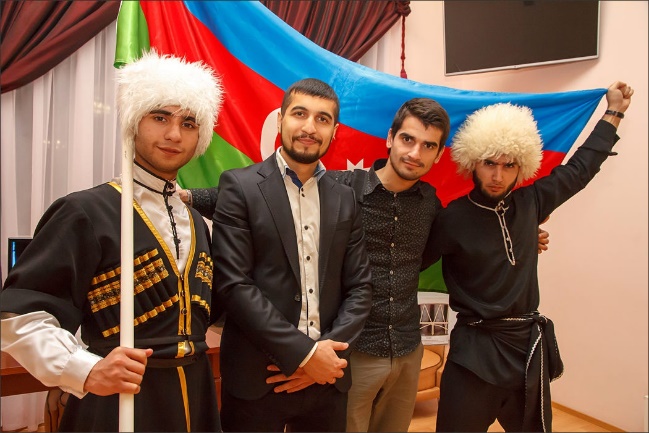 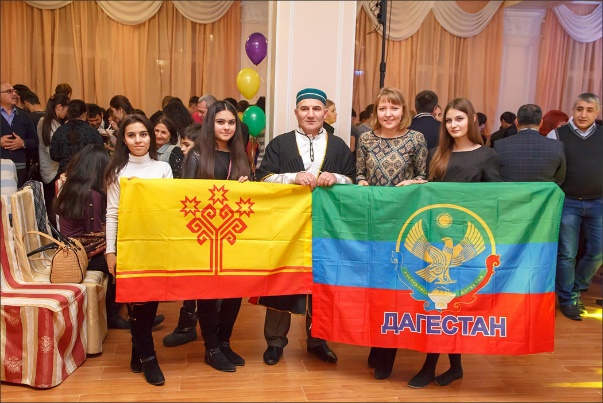 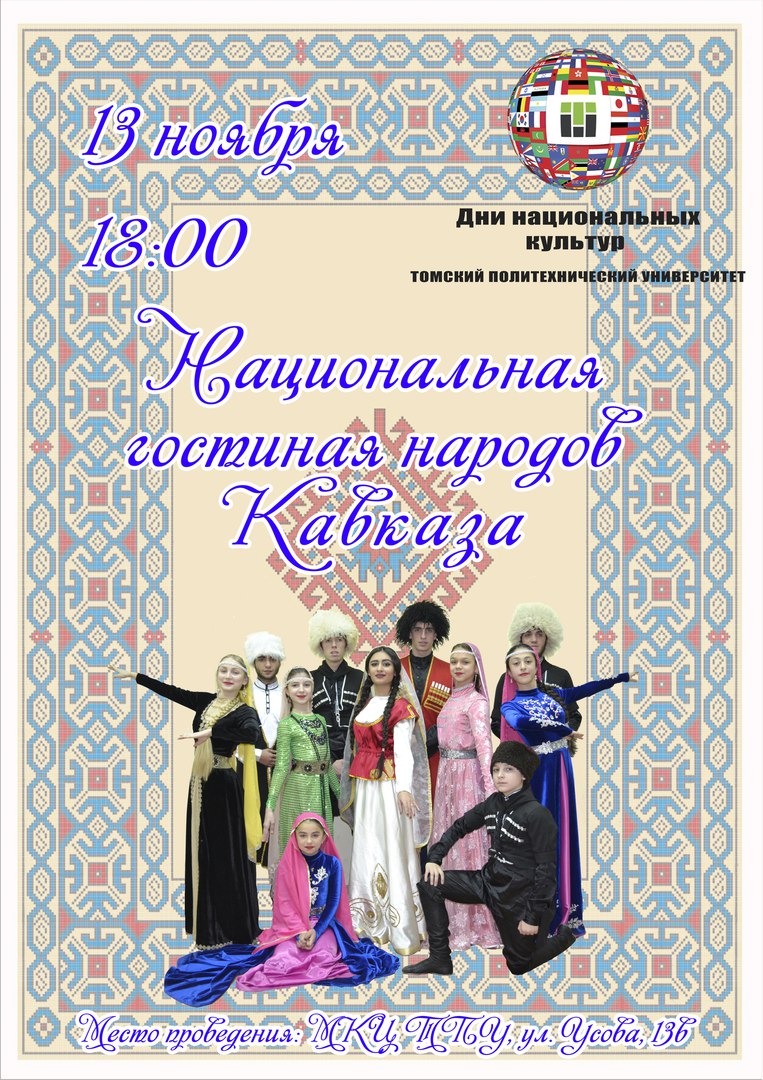 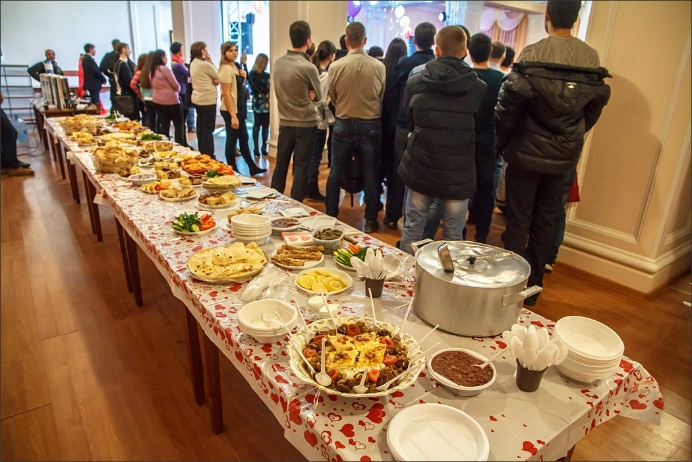 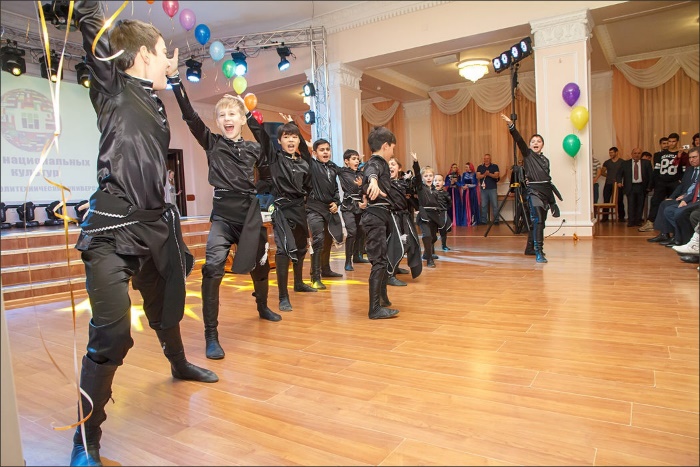 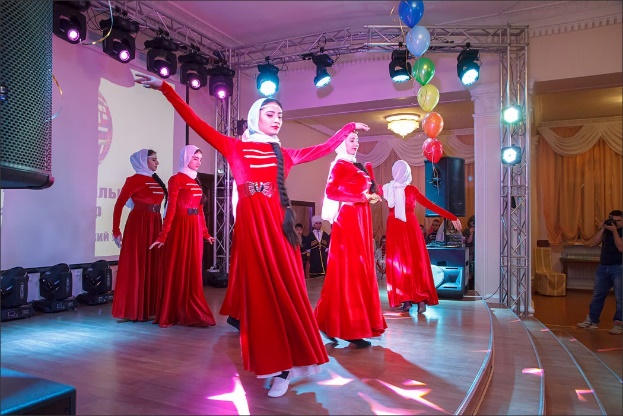 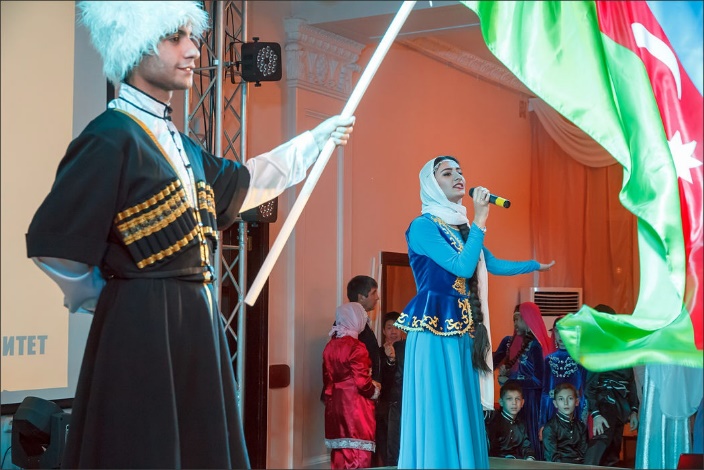 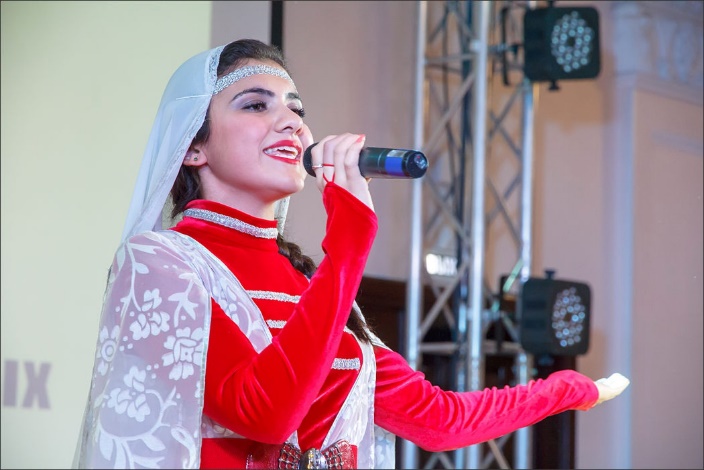 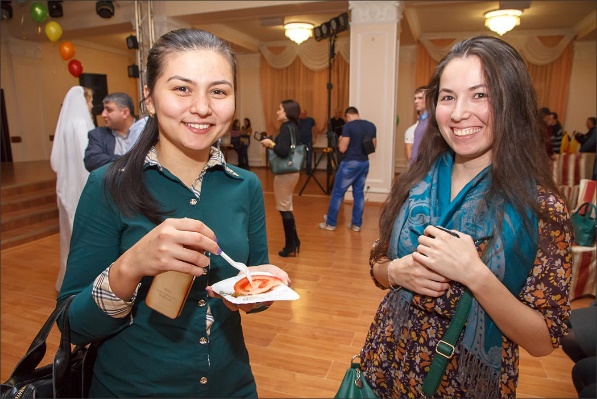 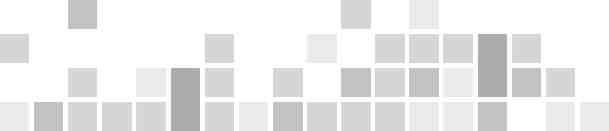 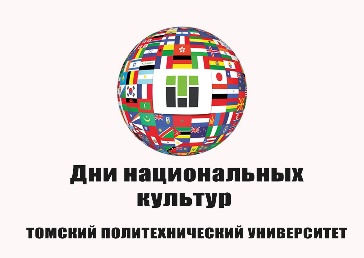 Национальная гостиная Монголии
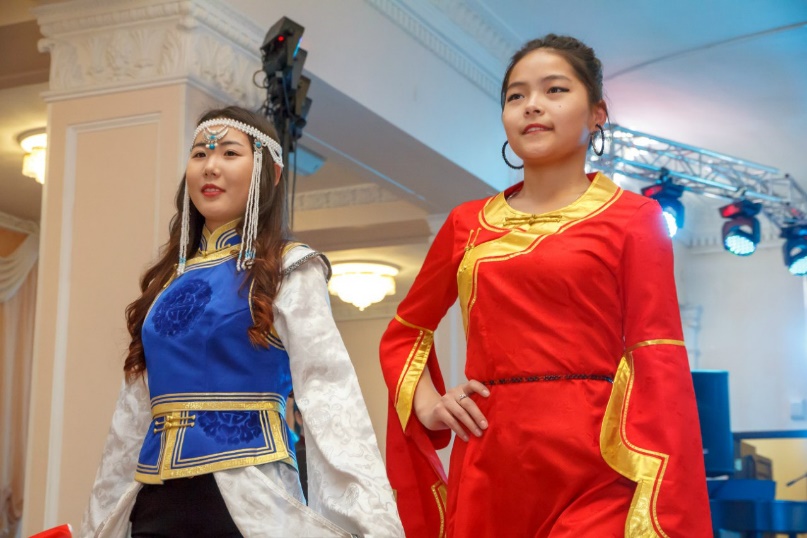 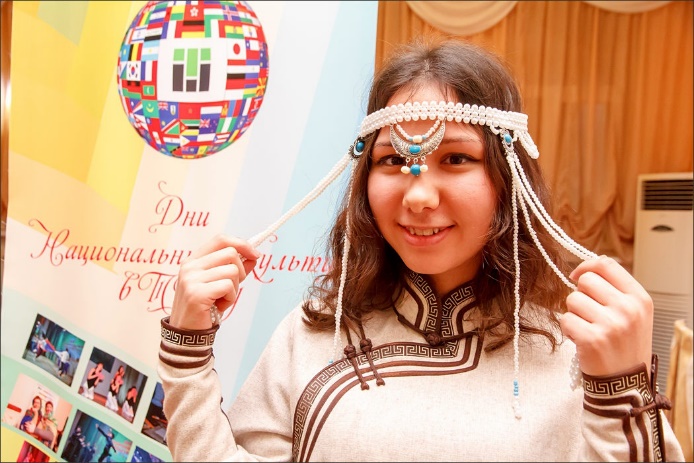 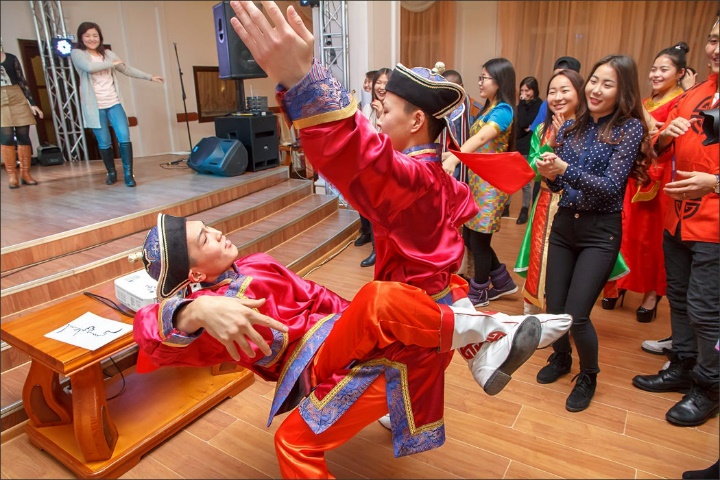 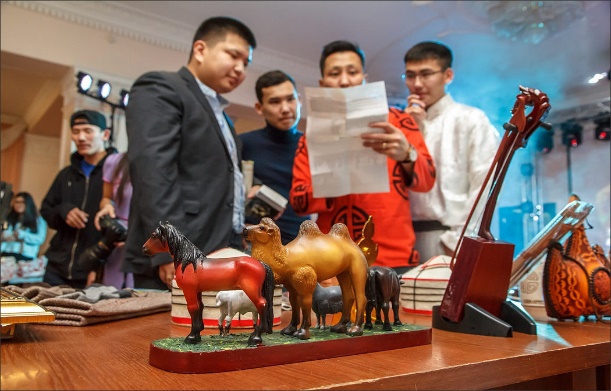 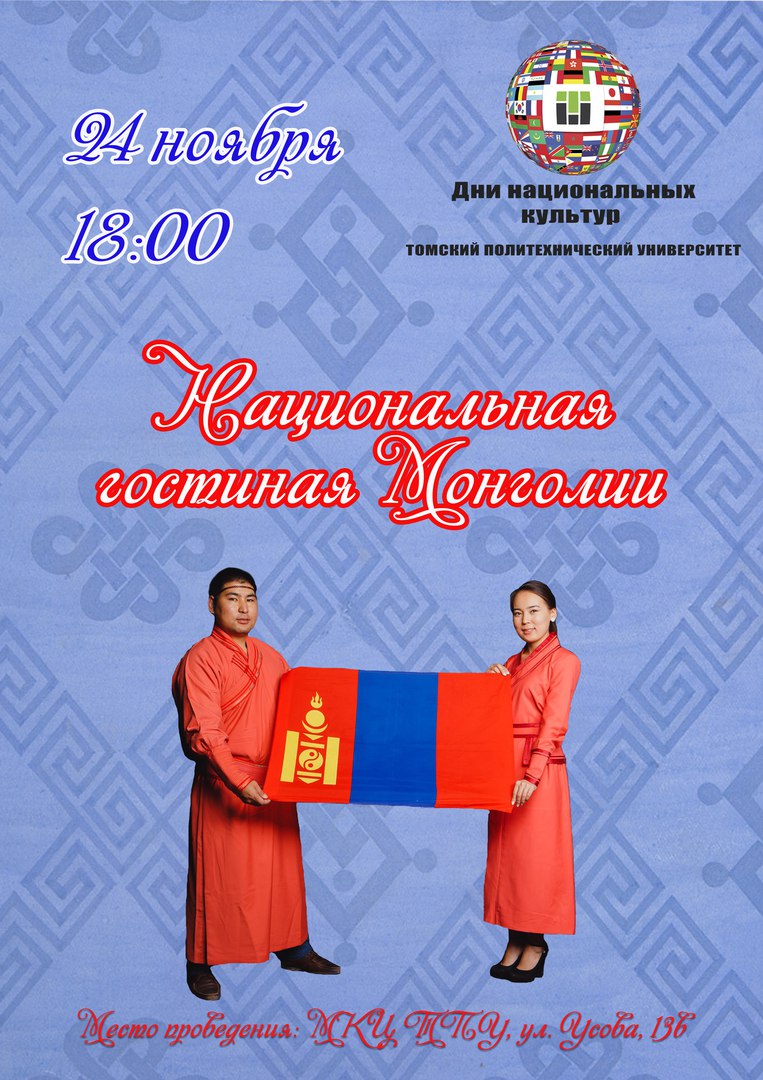 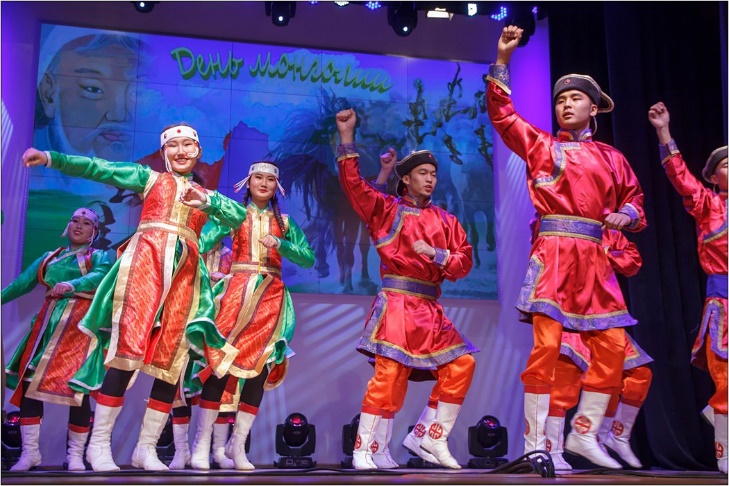 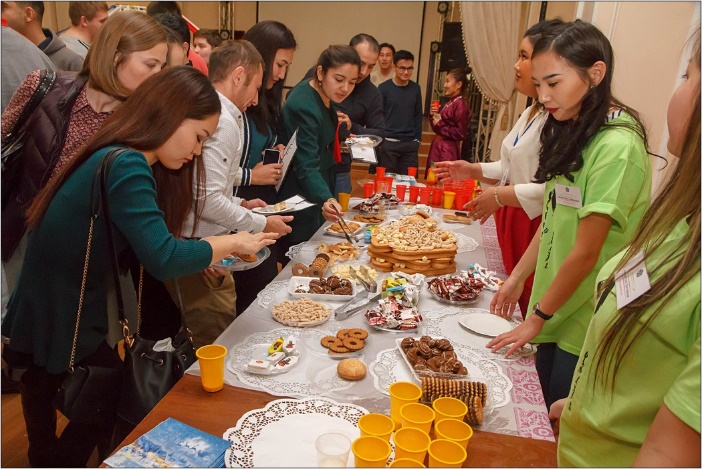 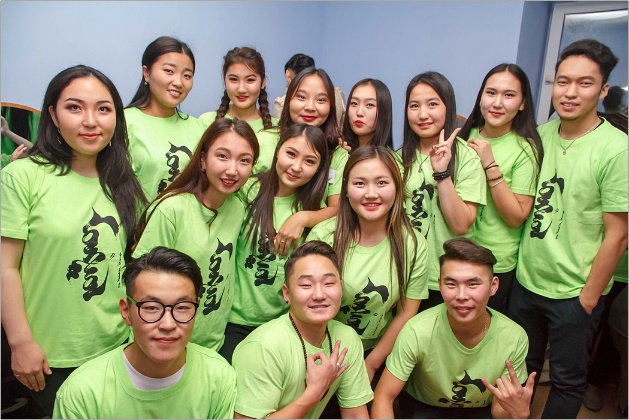 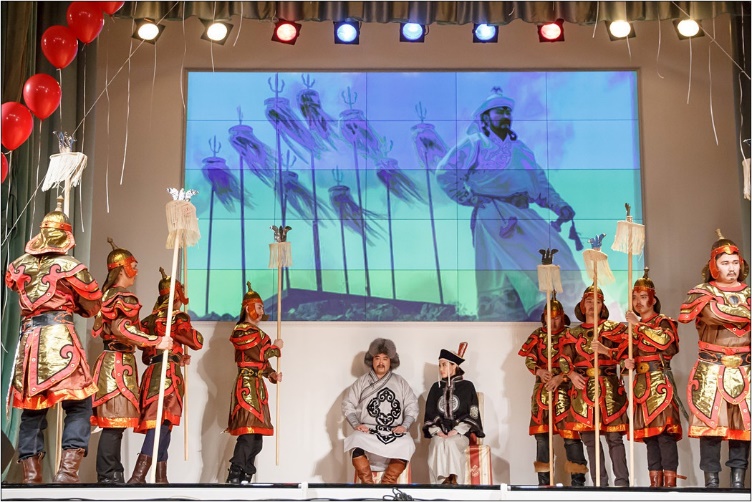 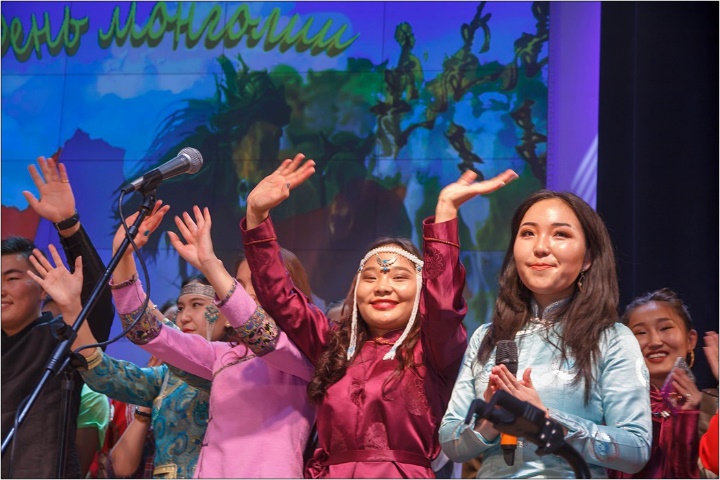 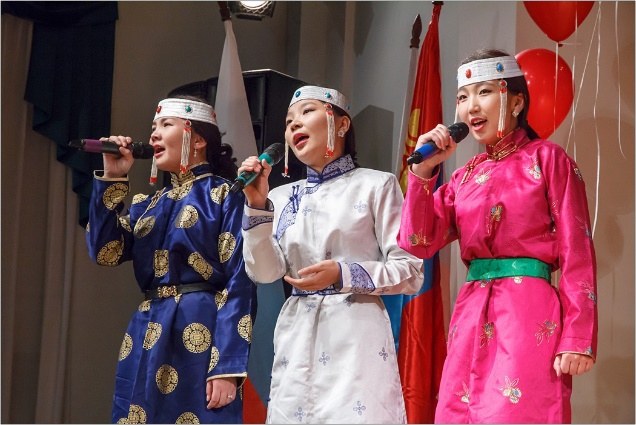 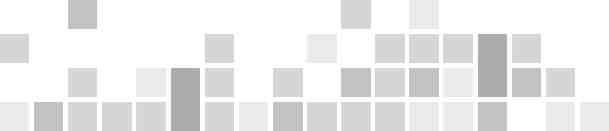 Национальная гостиная Вьетнама
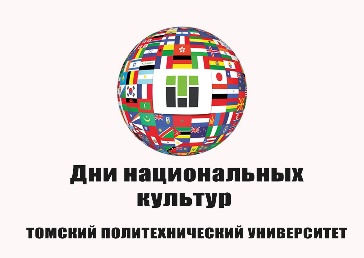 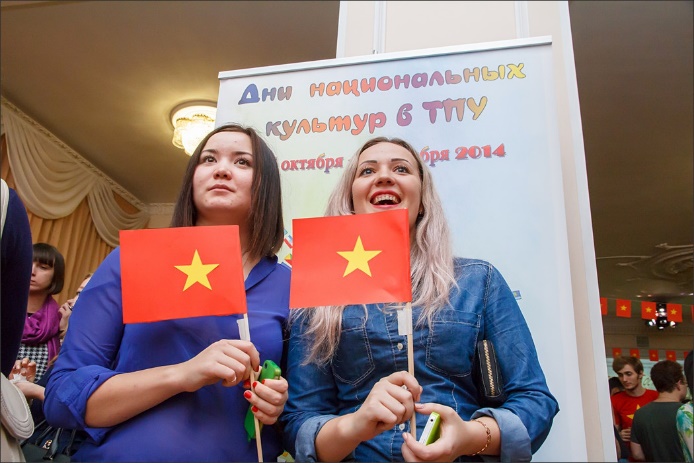 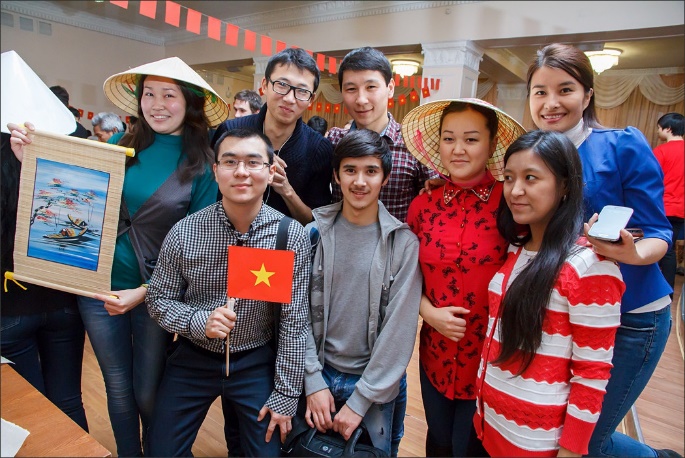 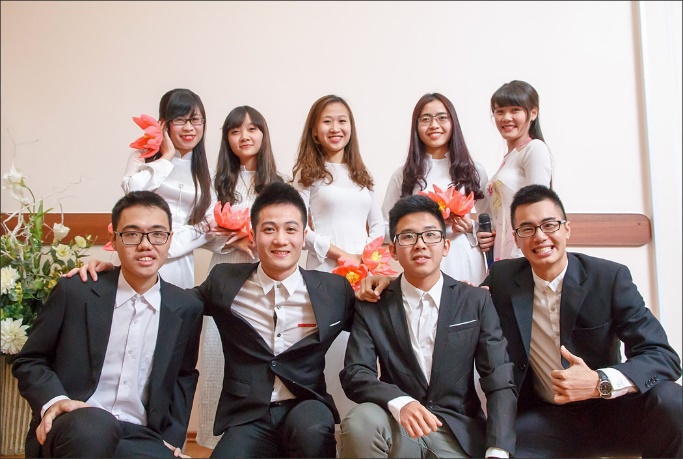 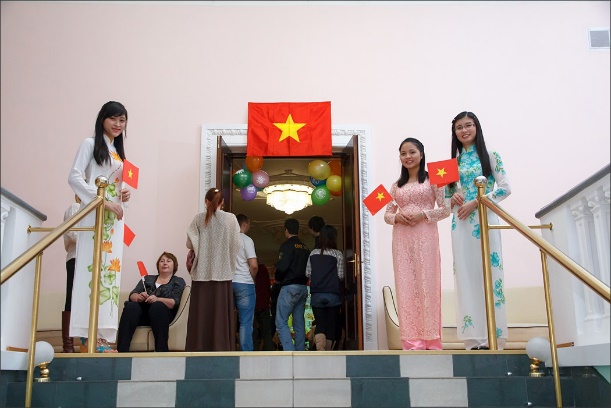 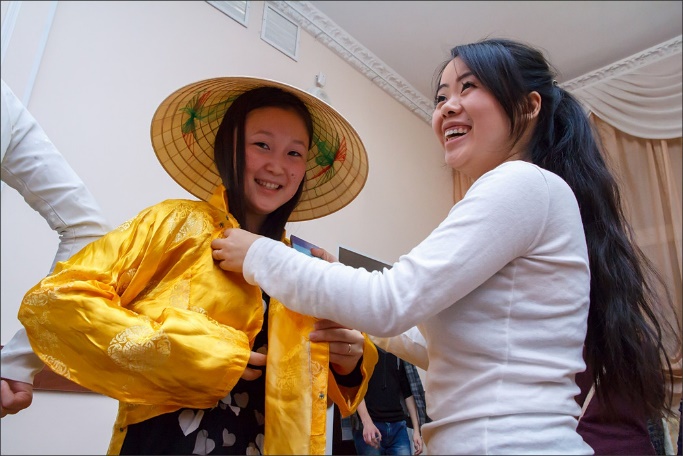 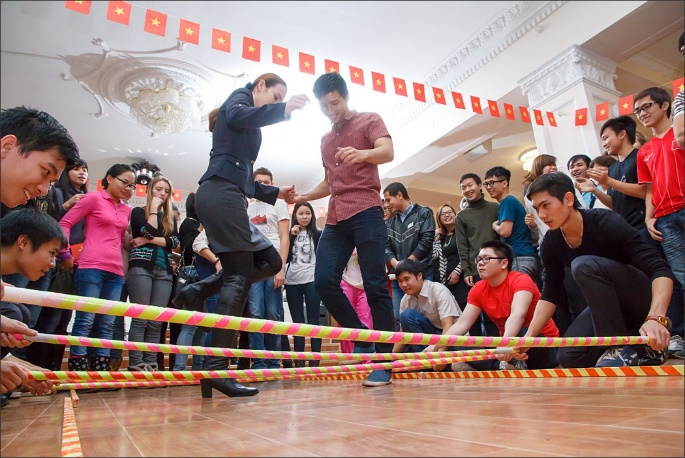 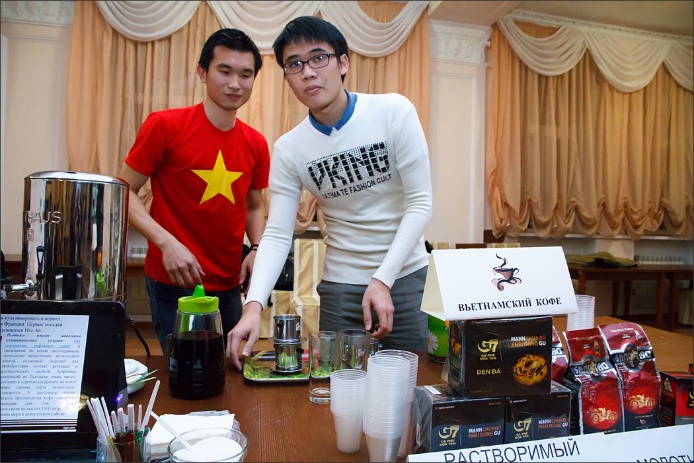 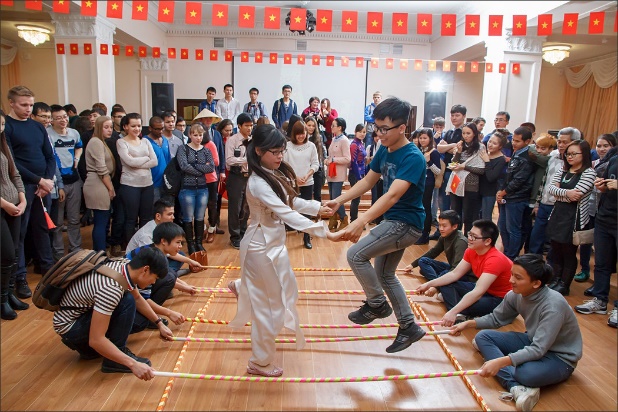 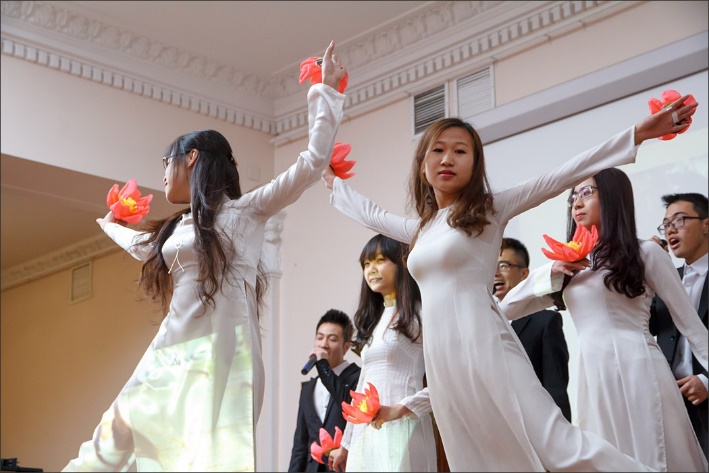 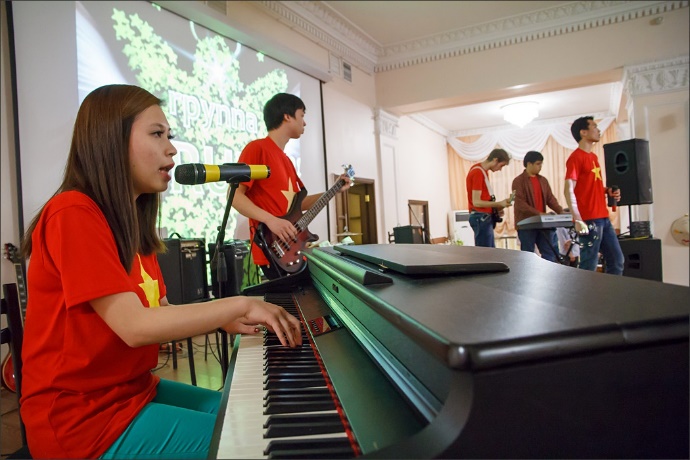 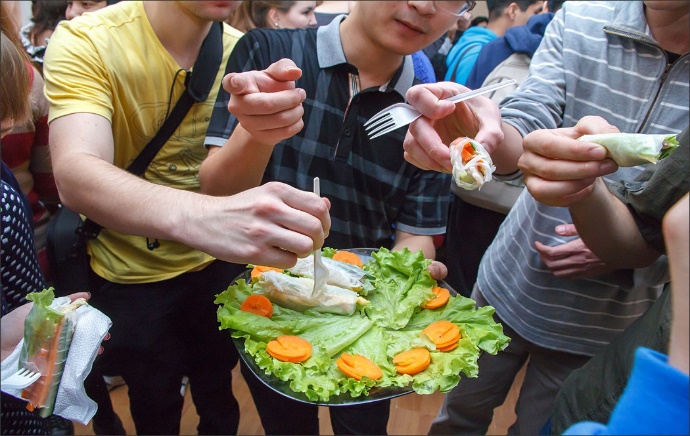 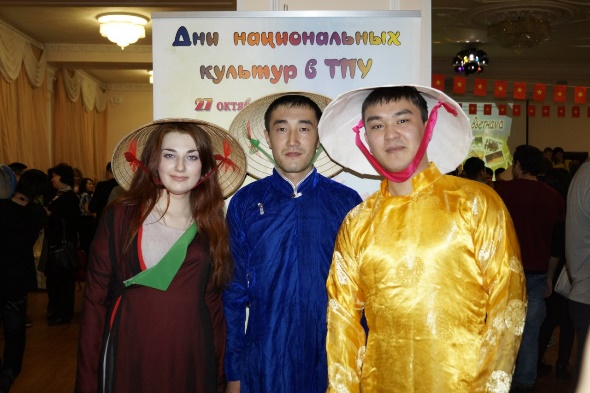 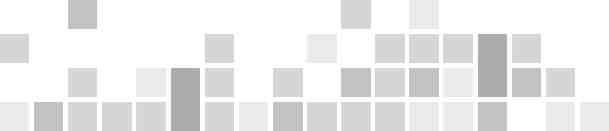 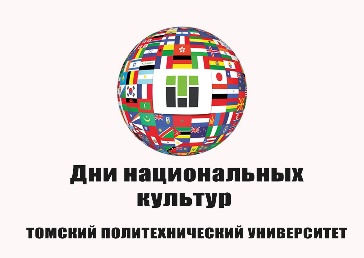 Национальная гостиная Китая
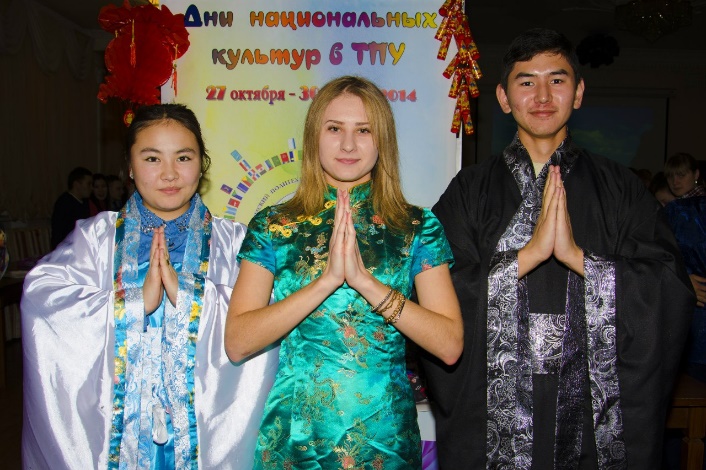 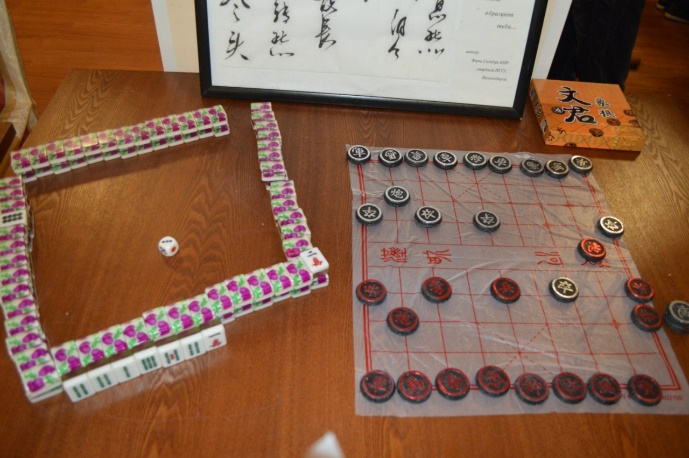 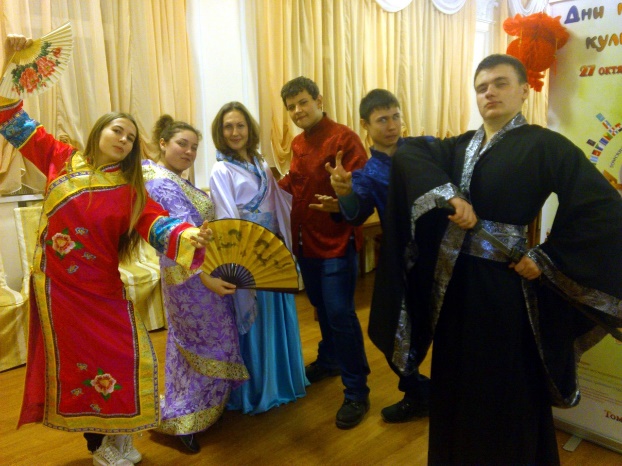 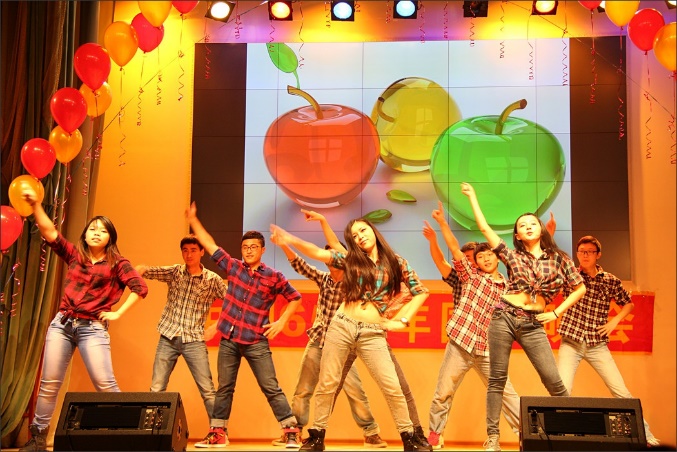 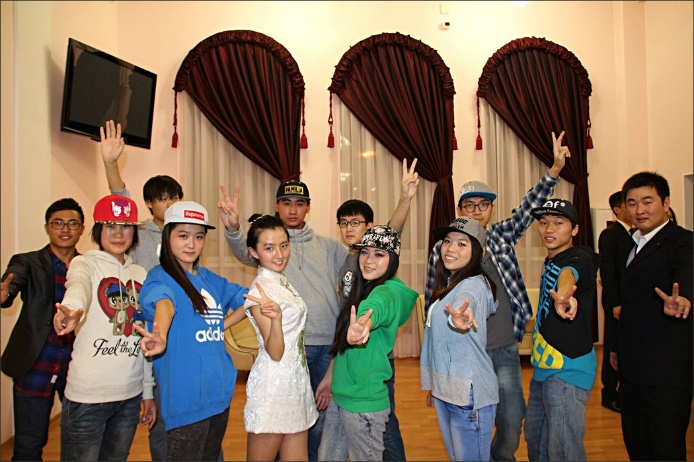 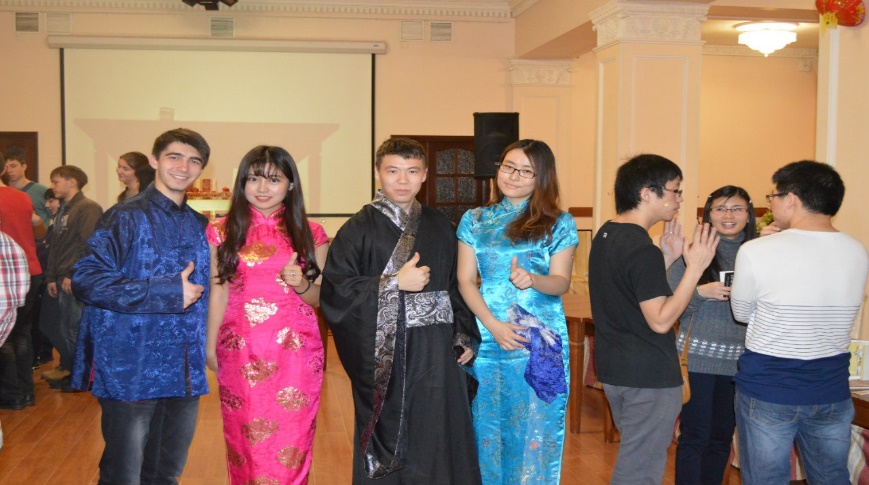 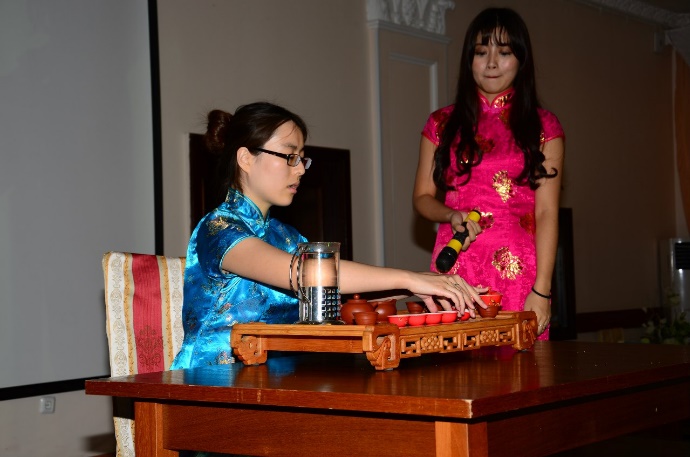 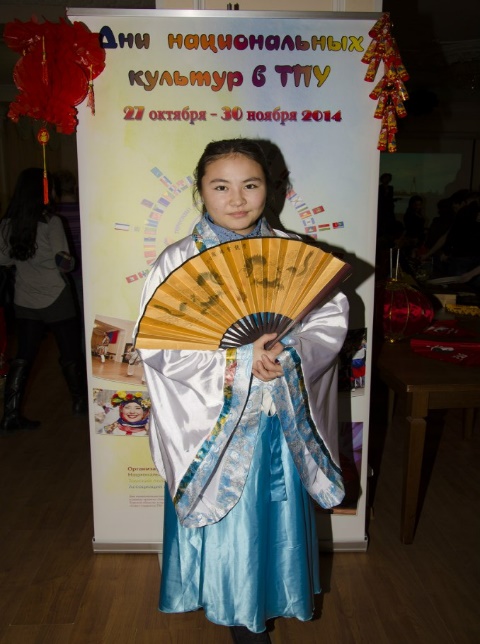 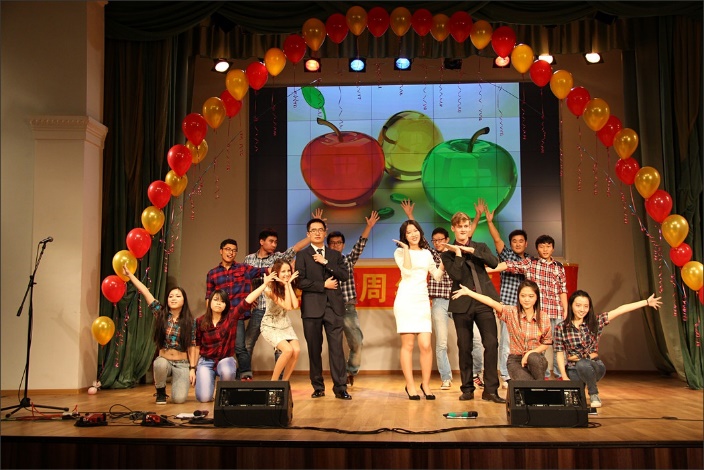 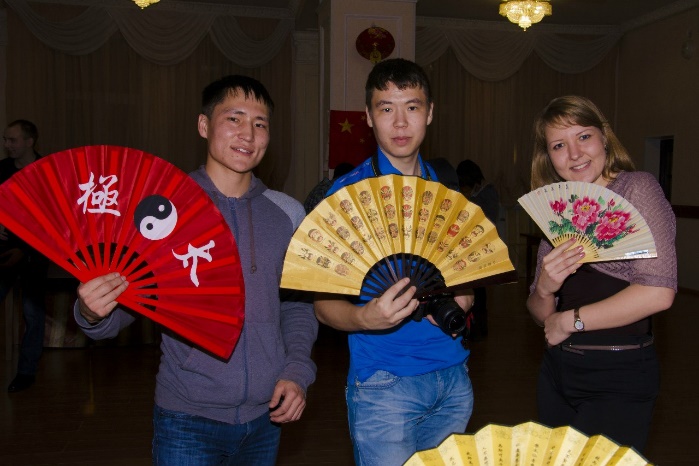 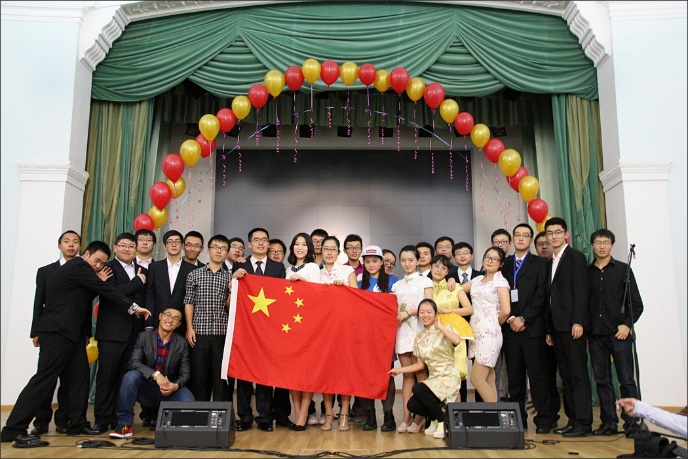 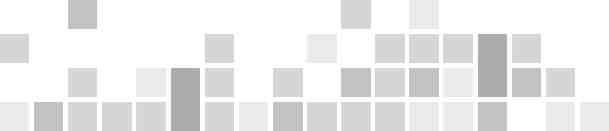 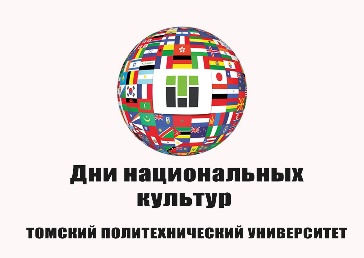 Национальная гостиная немцев в России
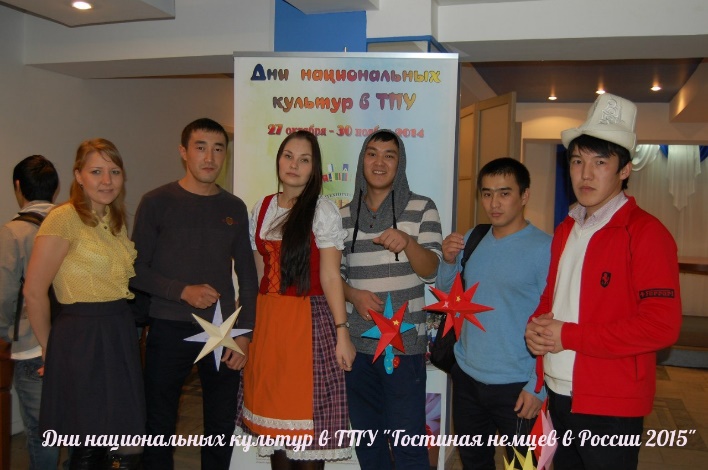 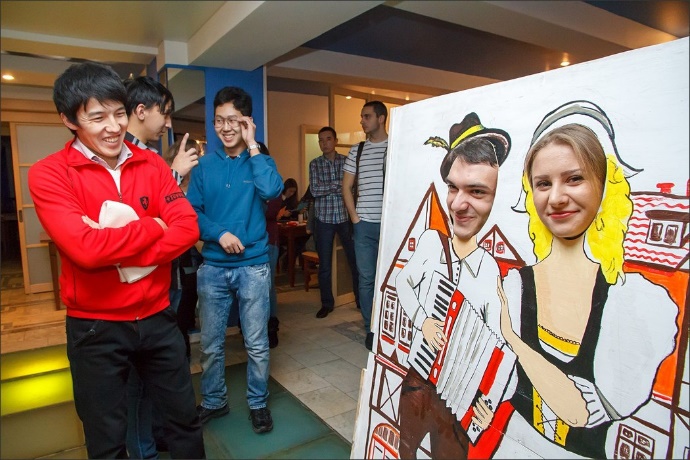 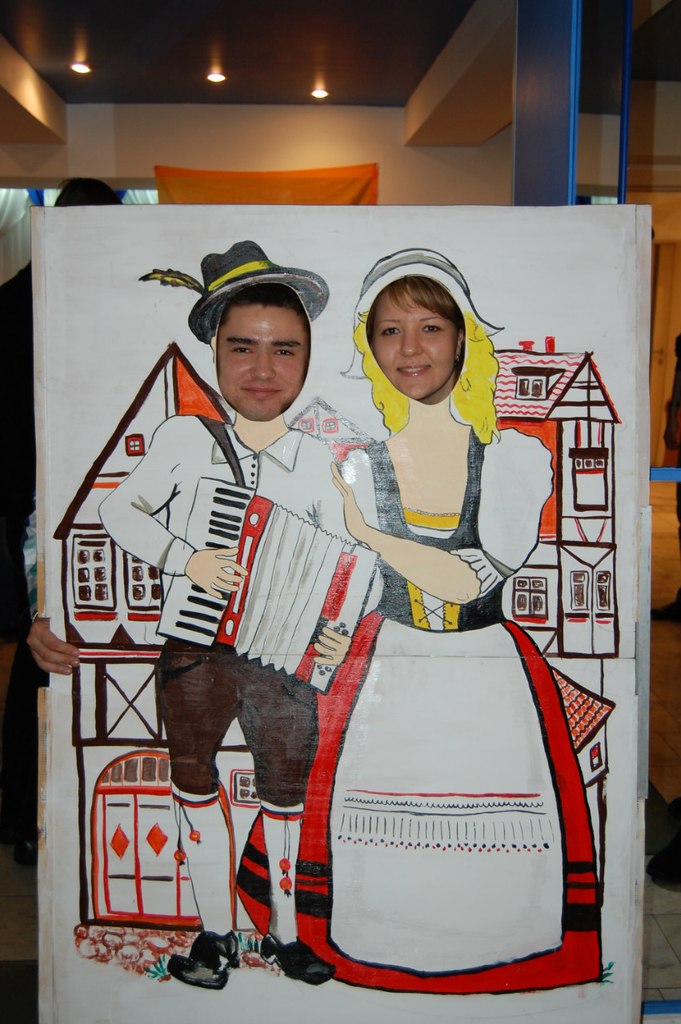 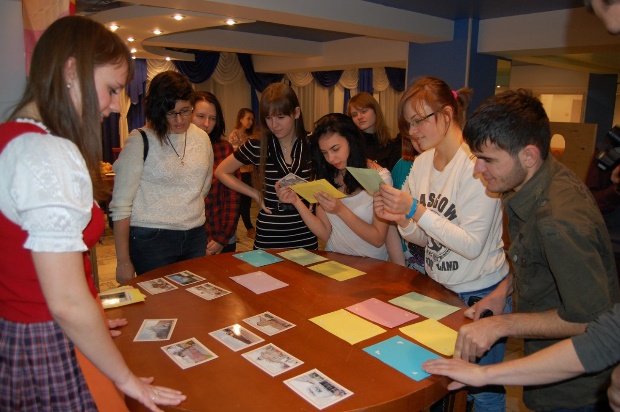 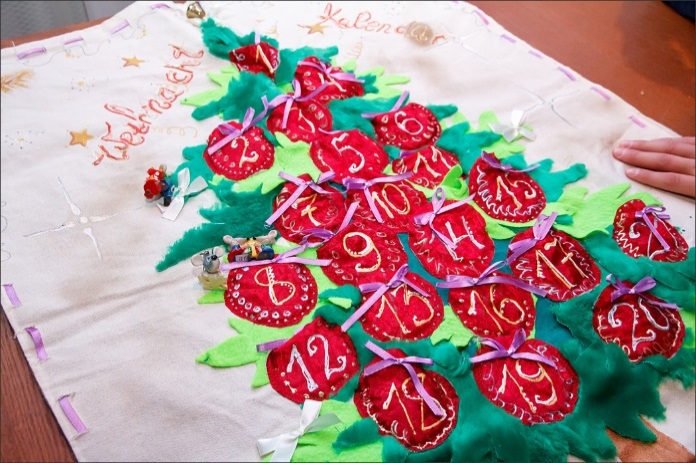 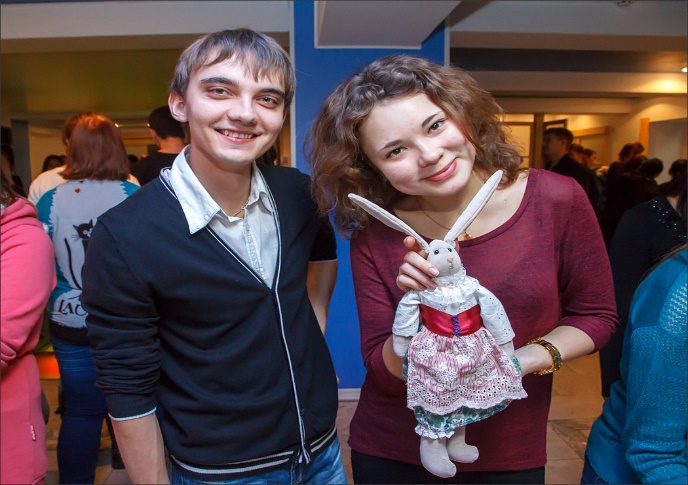 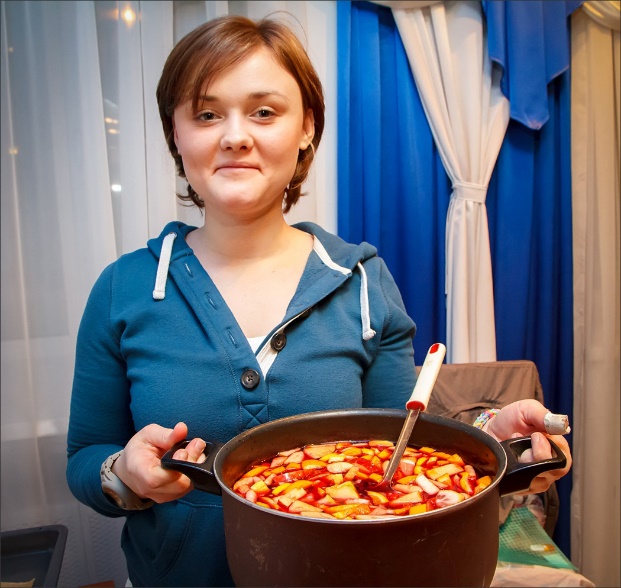 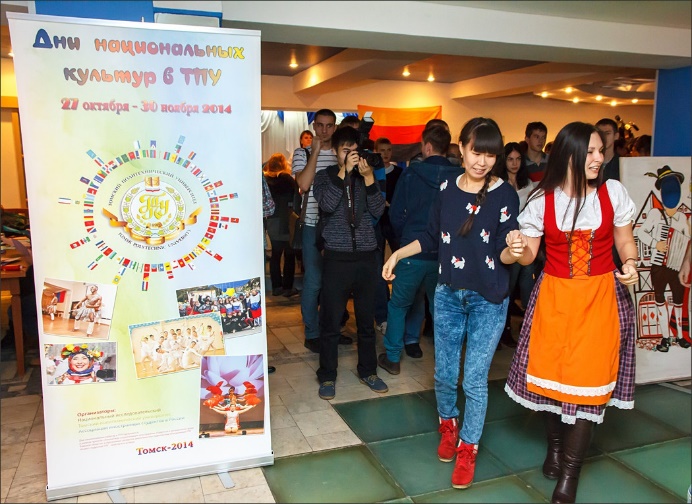 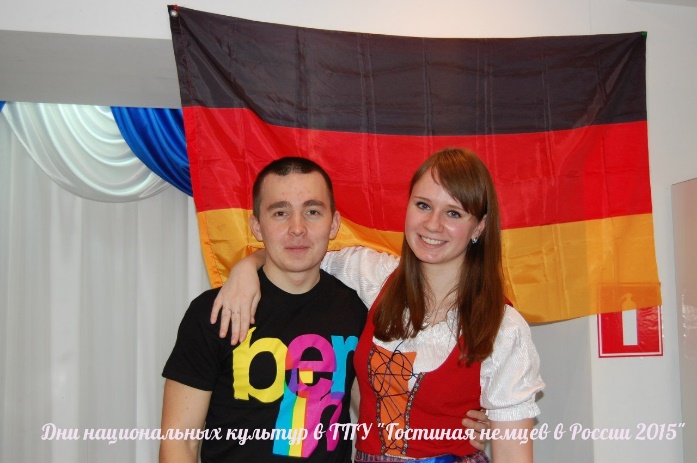 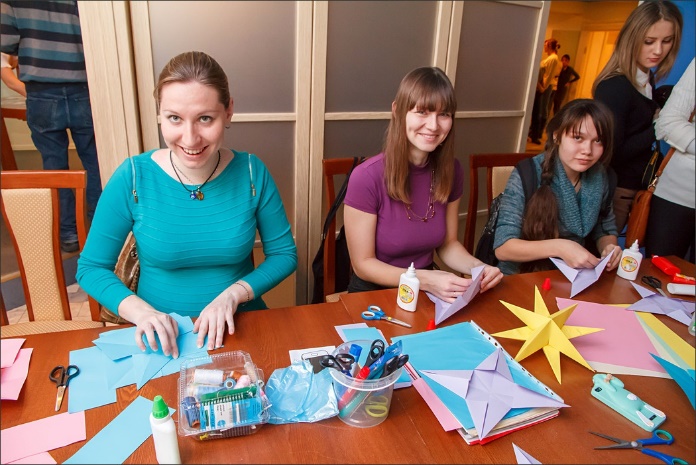 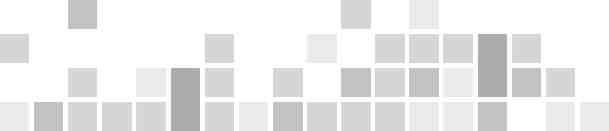 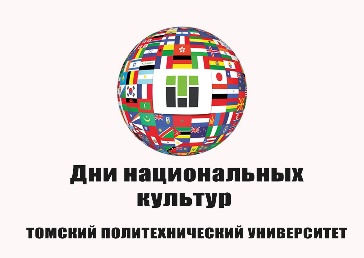 Национальная гостиная Казахстана
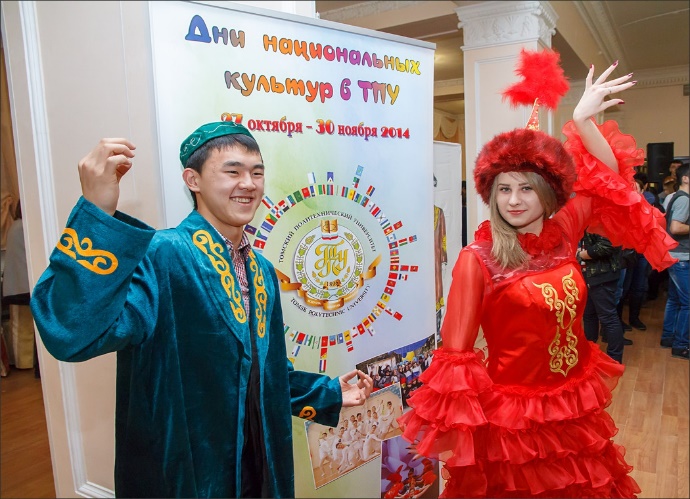 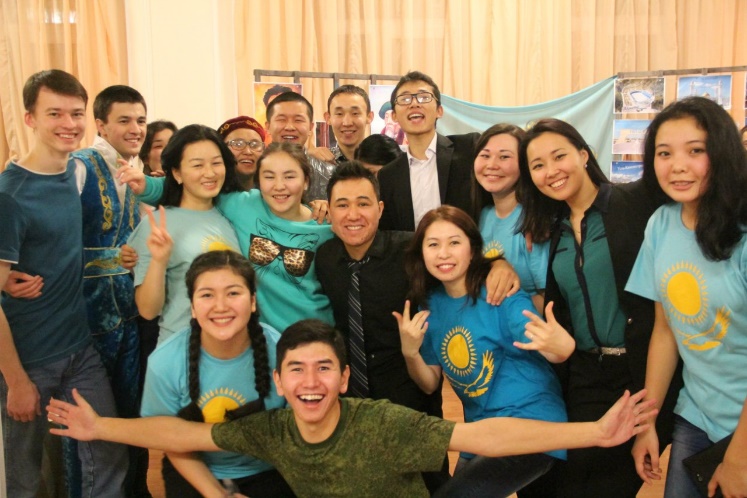 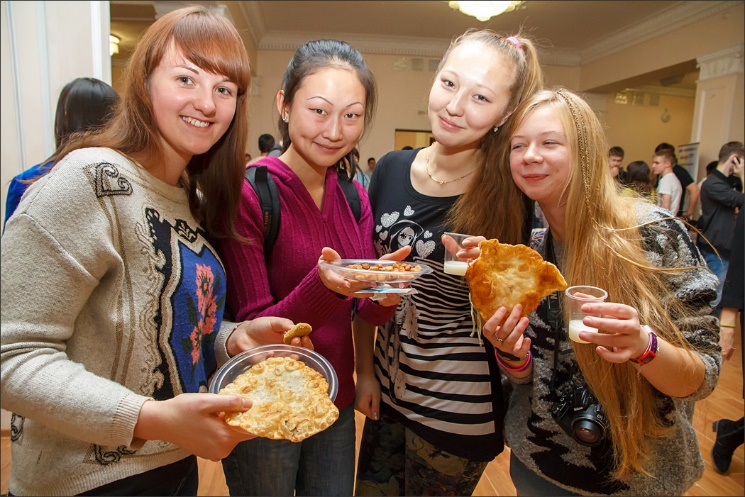 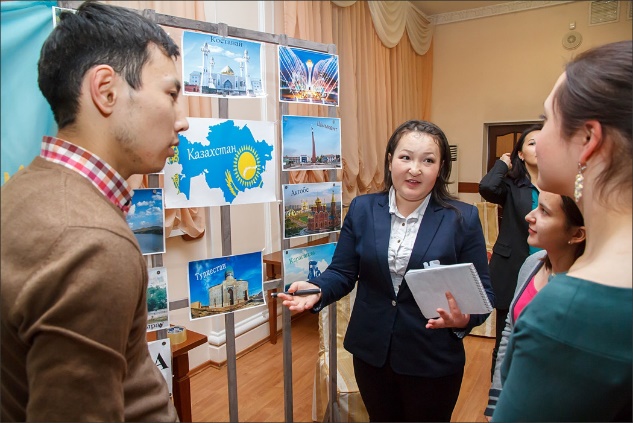 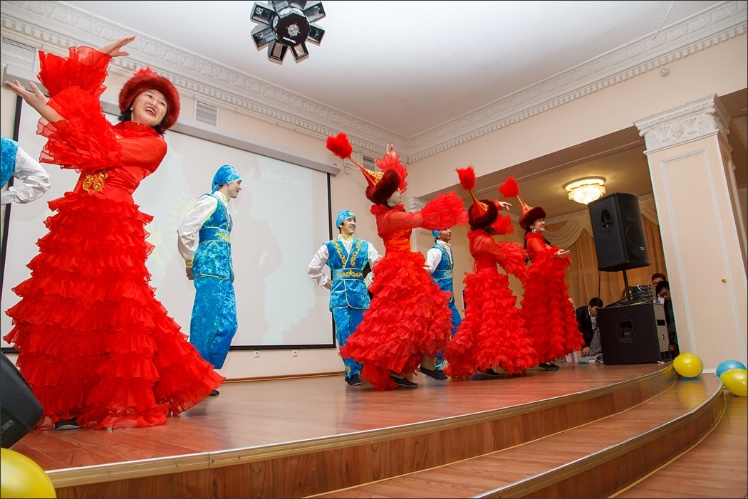 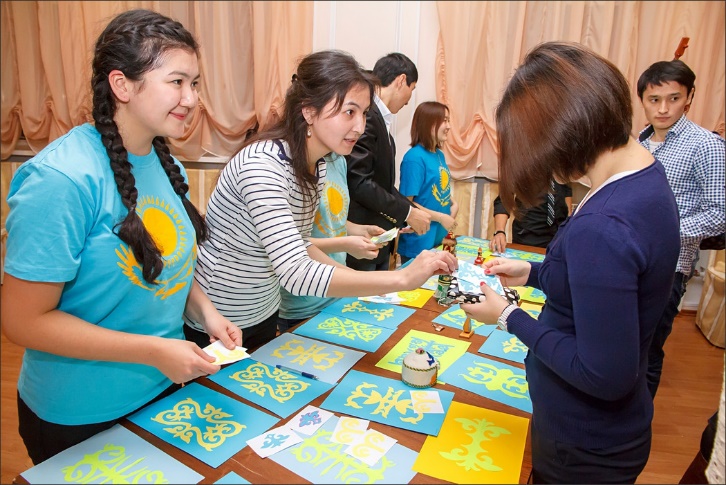 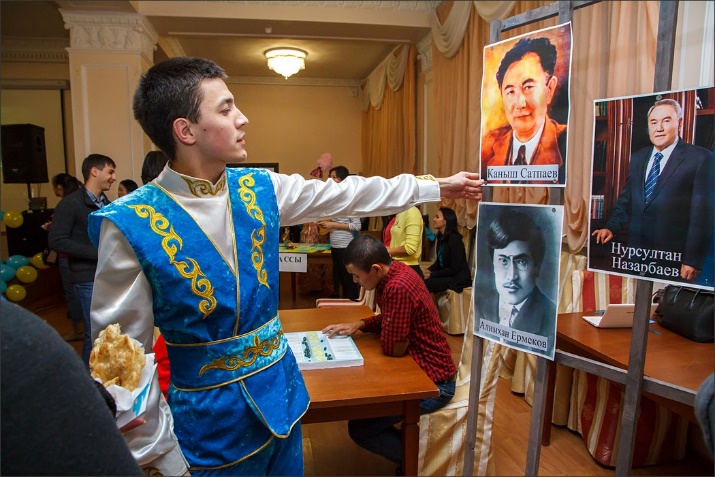 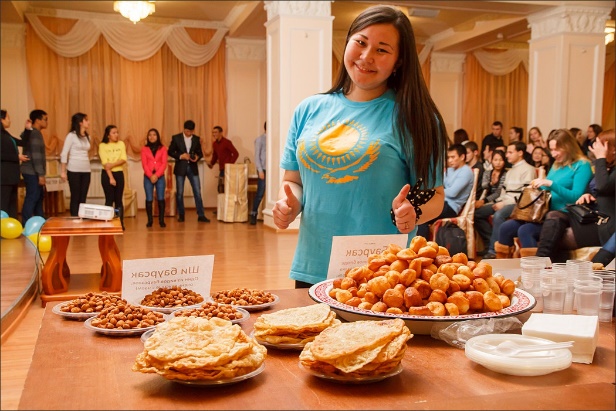 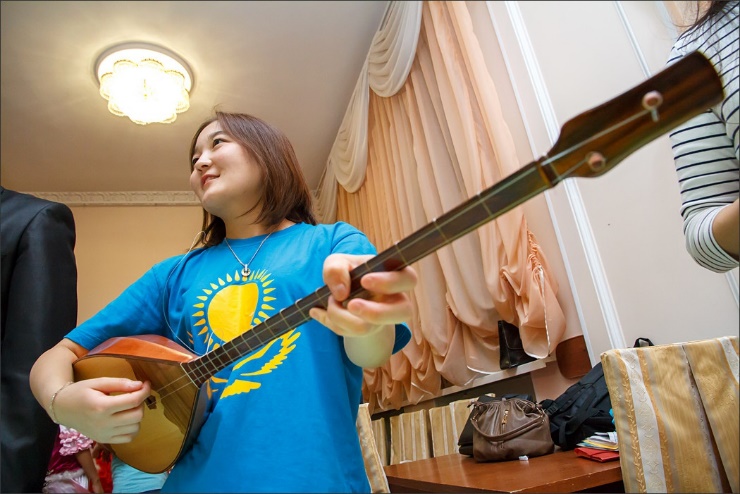 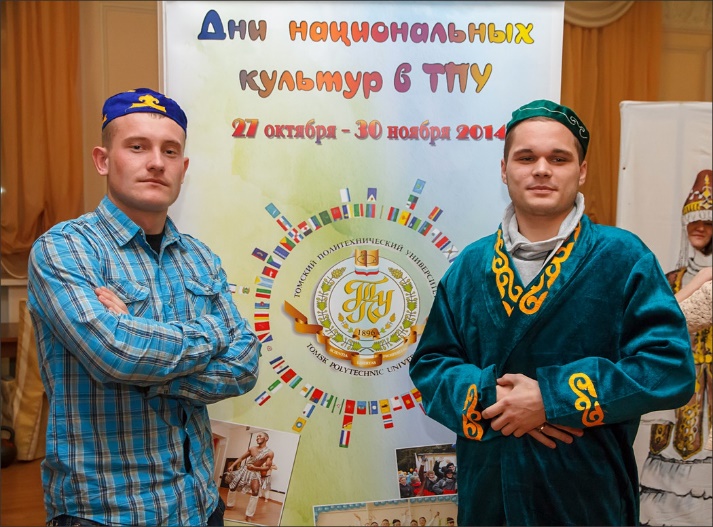 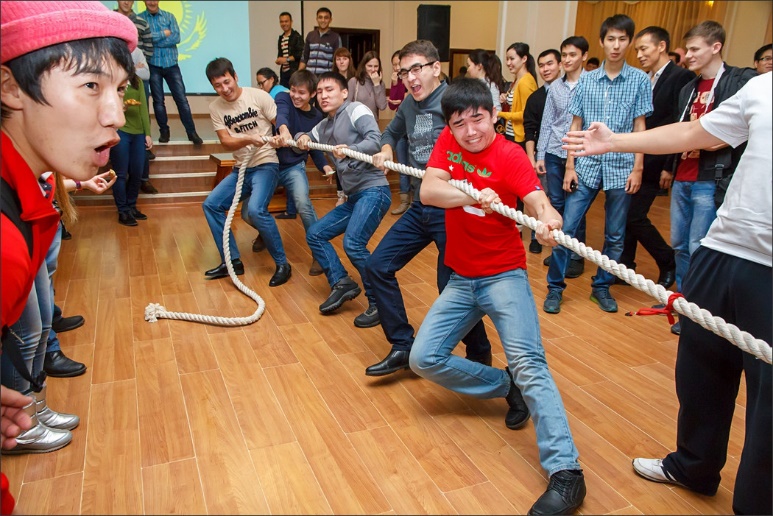 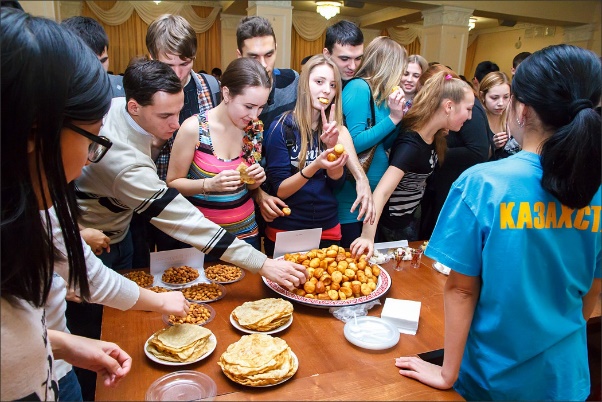 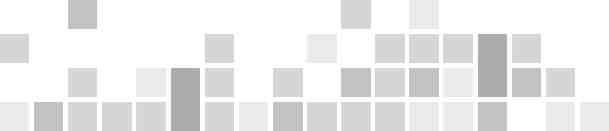 Фестиваль-конкурс «Танцы народов мира»
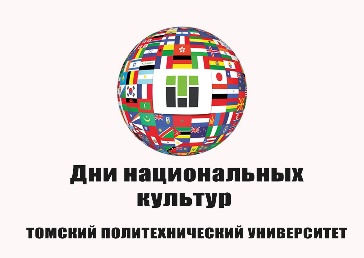 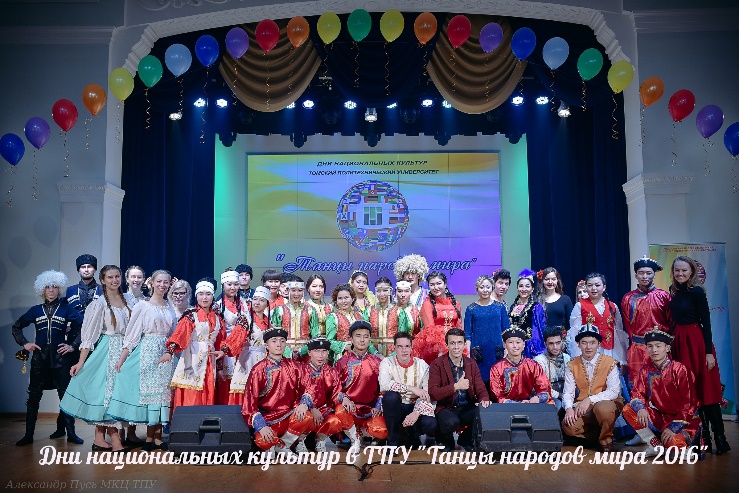 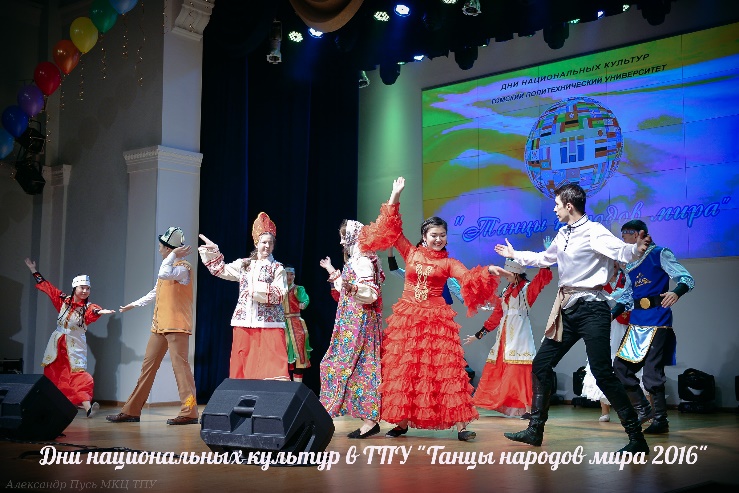 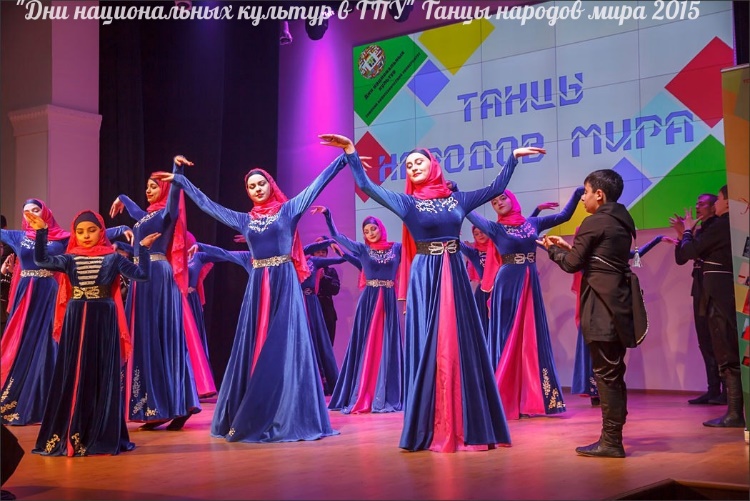 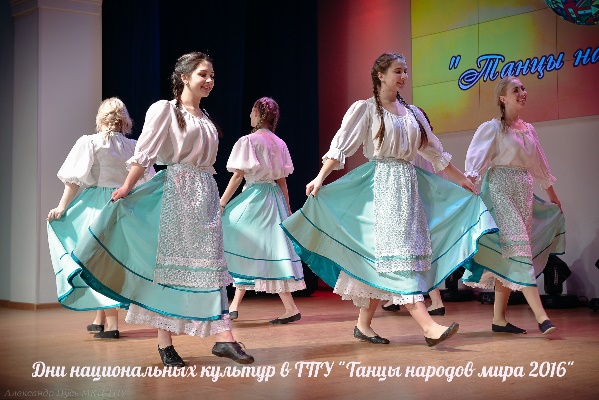 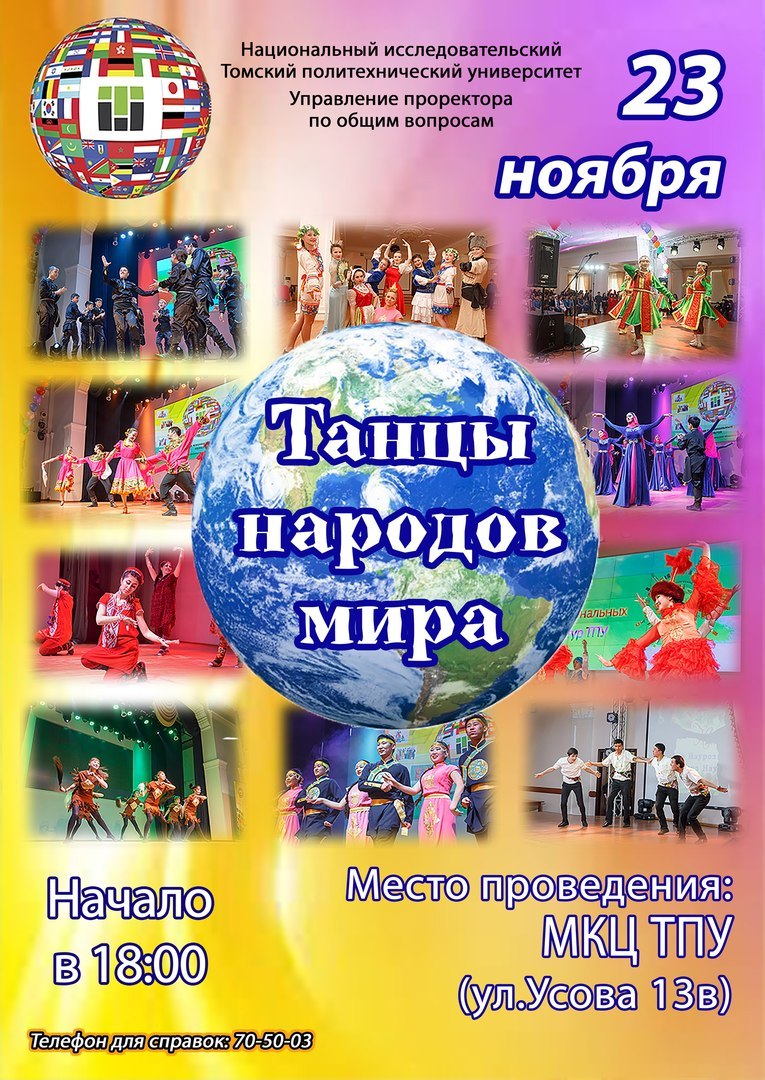 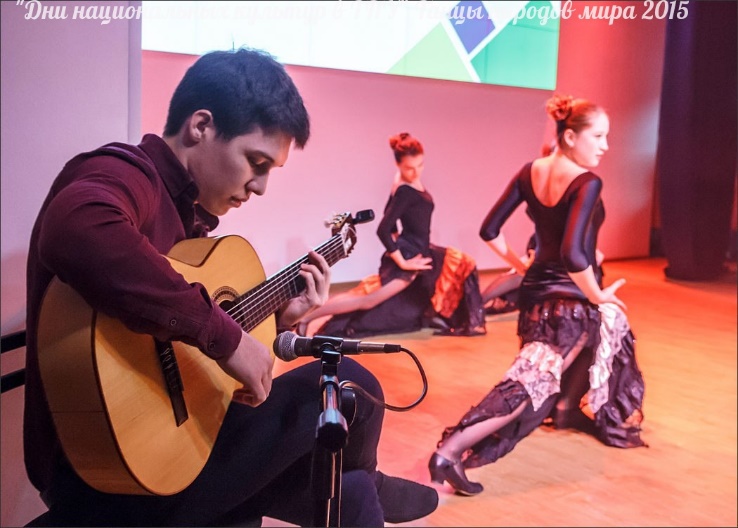 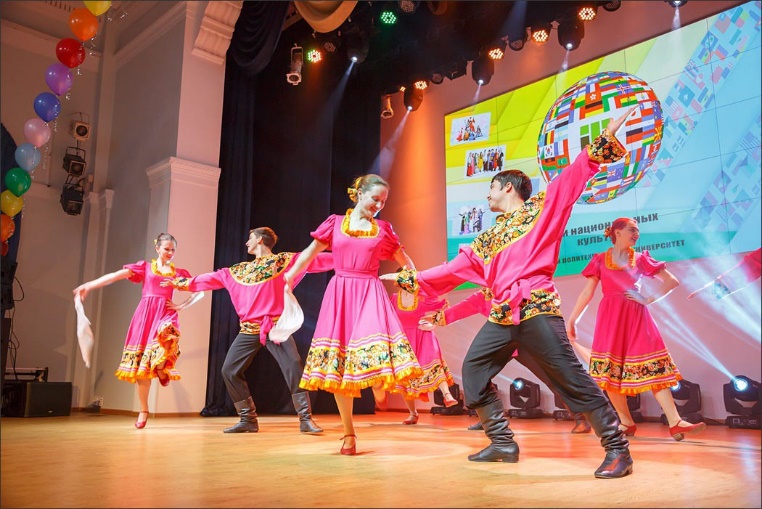 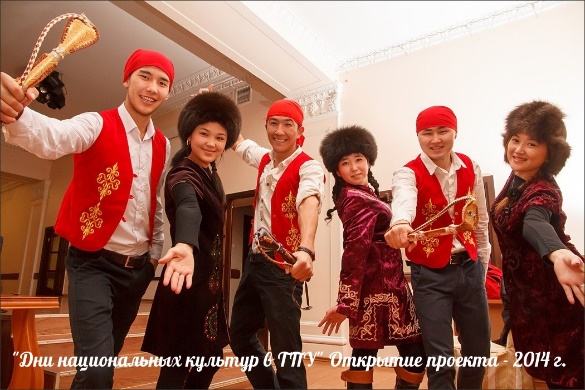 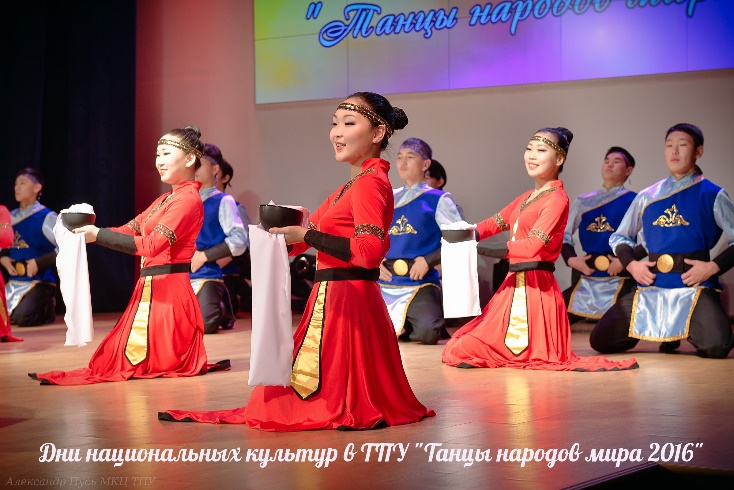 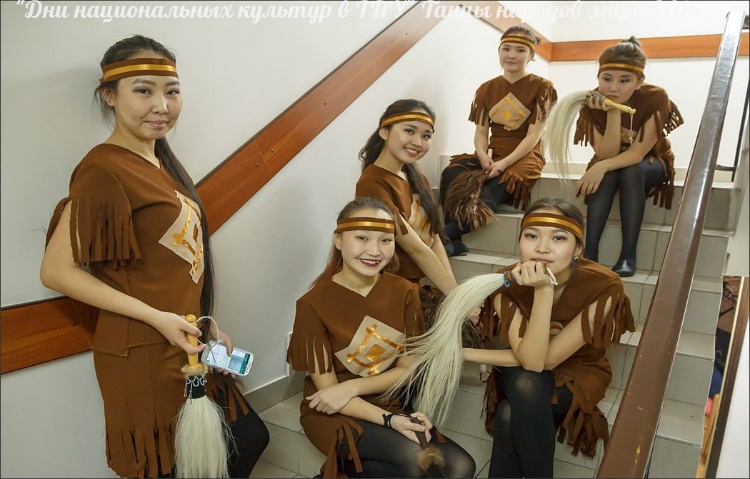 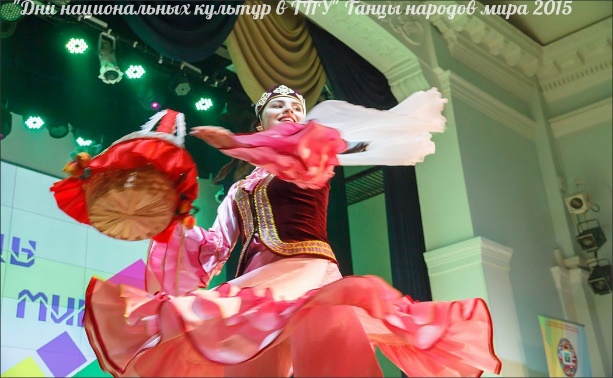 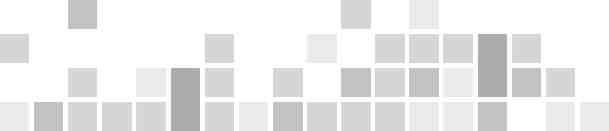 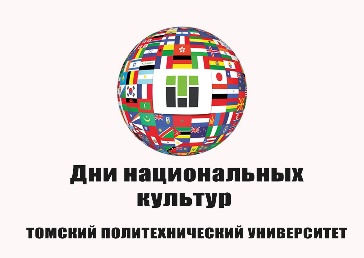 Фестиваль-конкурс «Золотой голос народов мира»
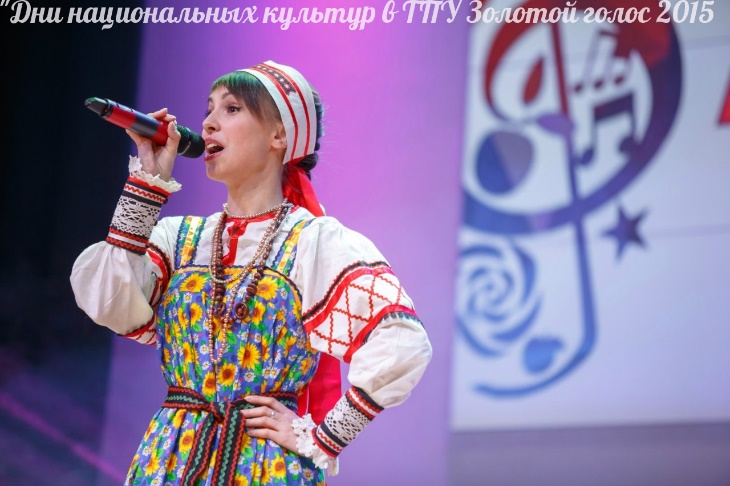 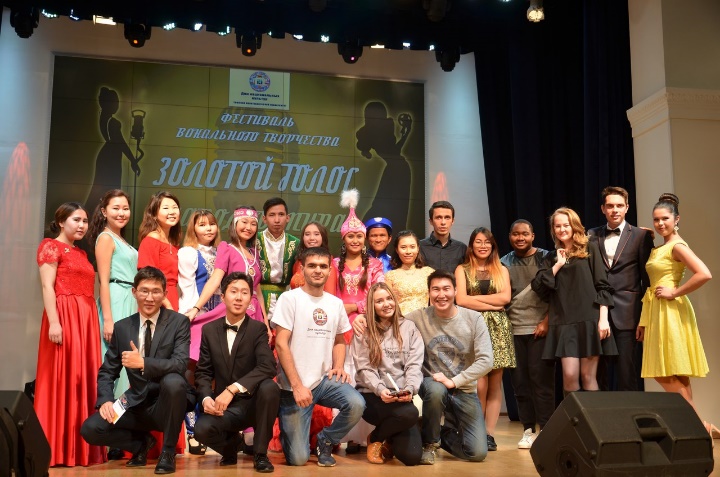 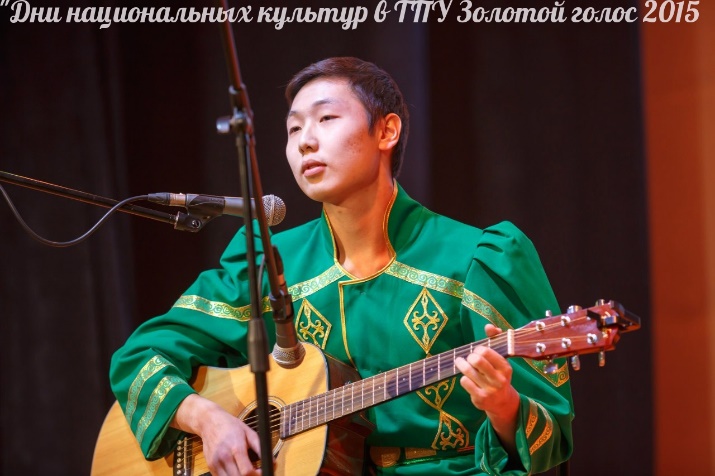 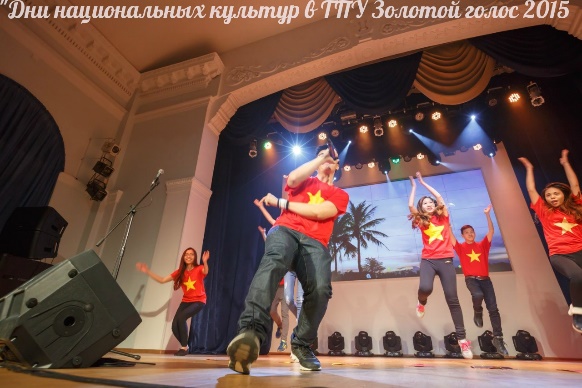 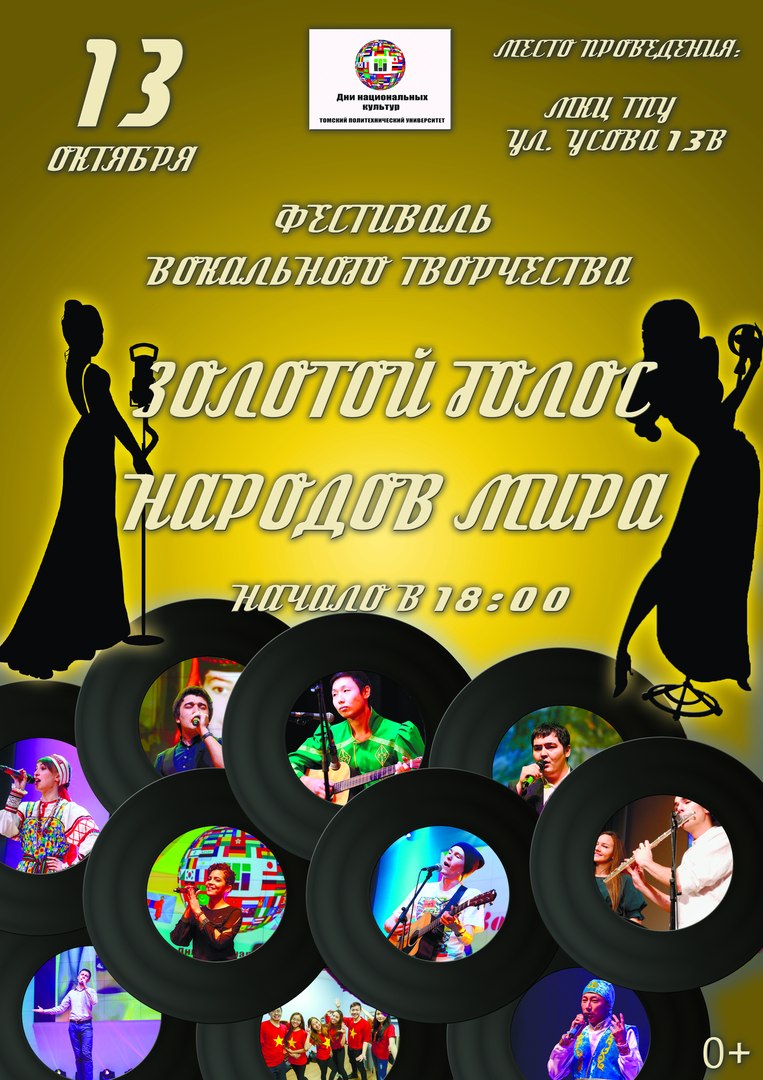 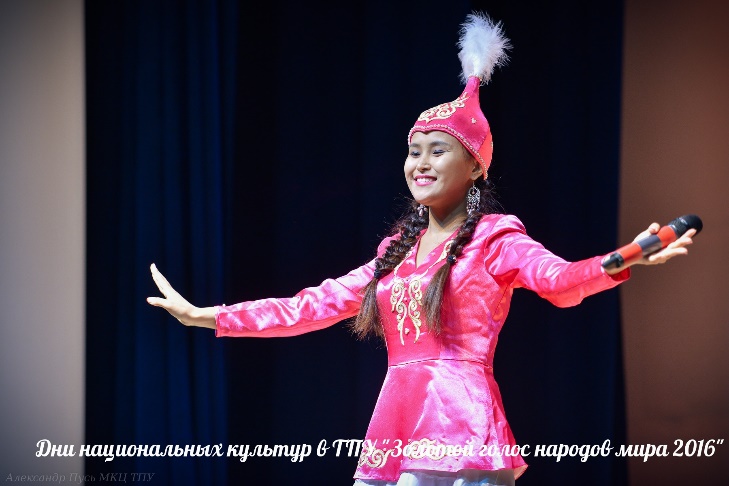 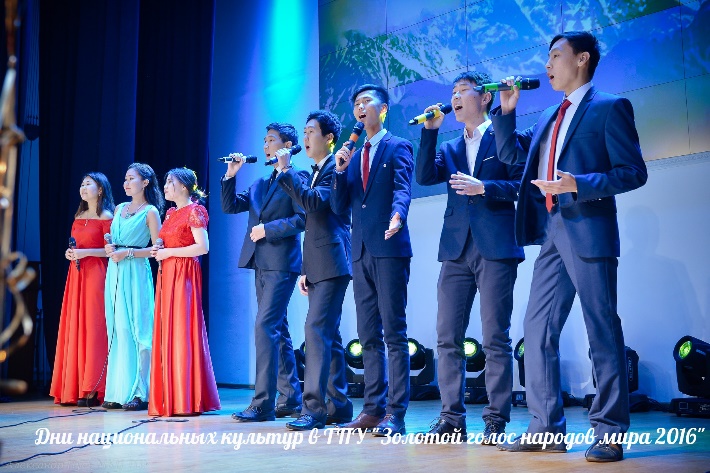 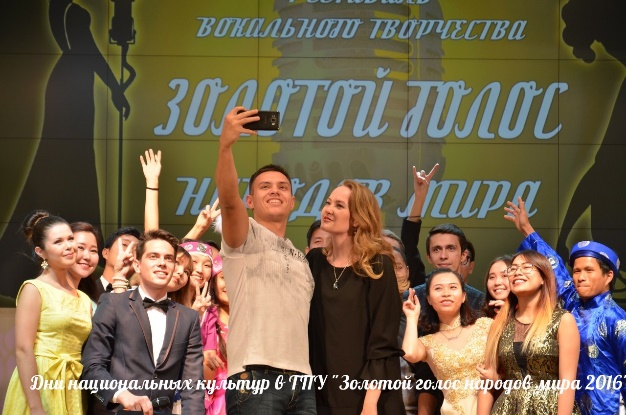 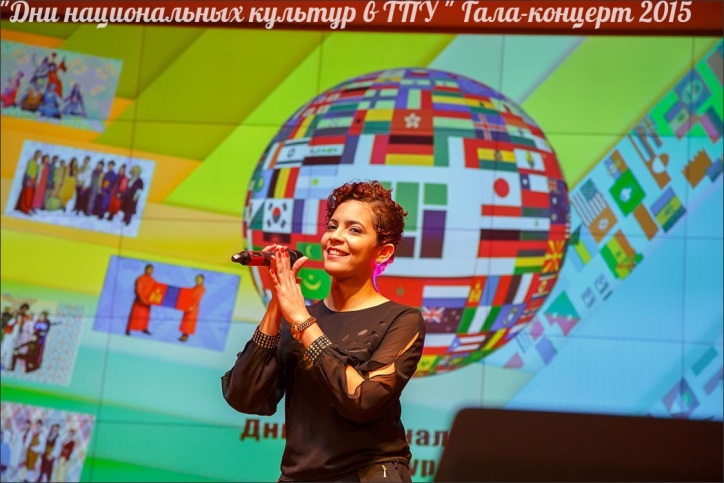 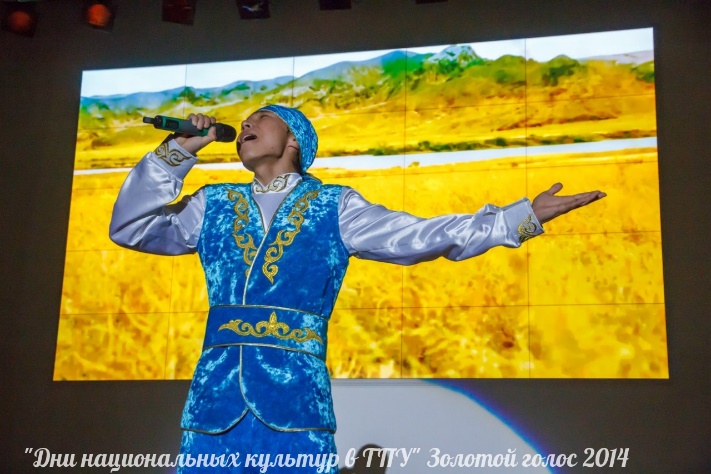 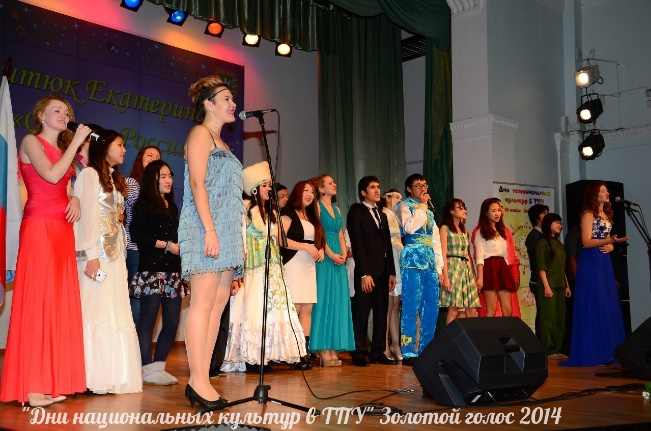 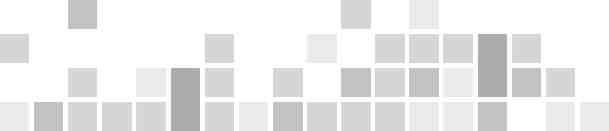 Чемпионат по национальным спортивным и настольным играм
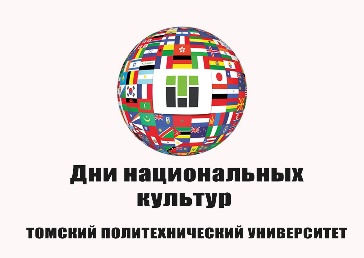 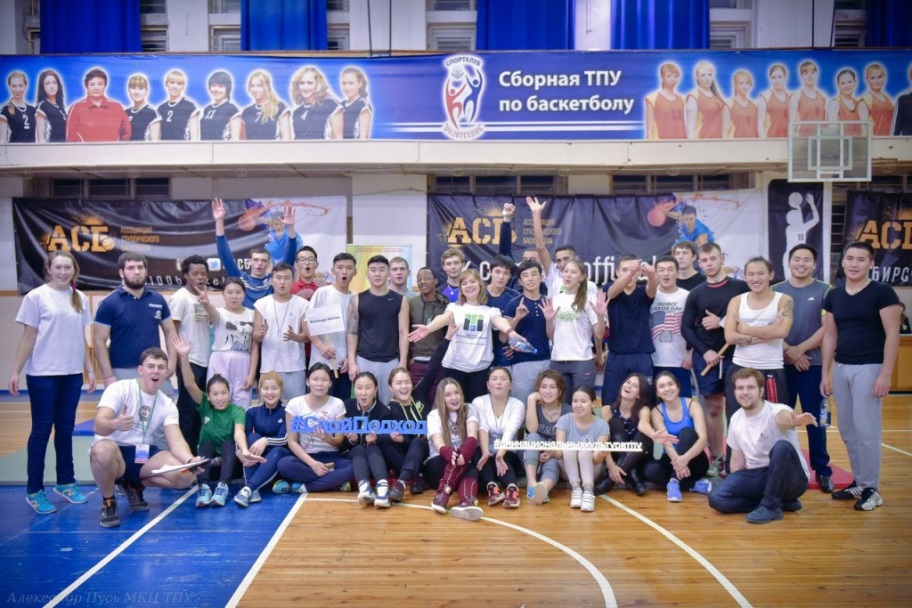 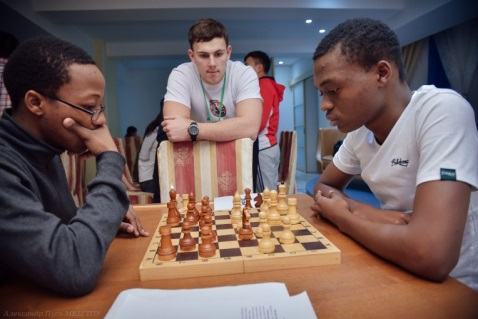 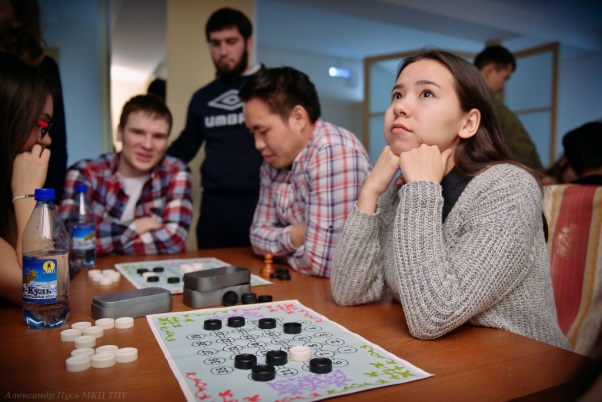 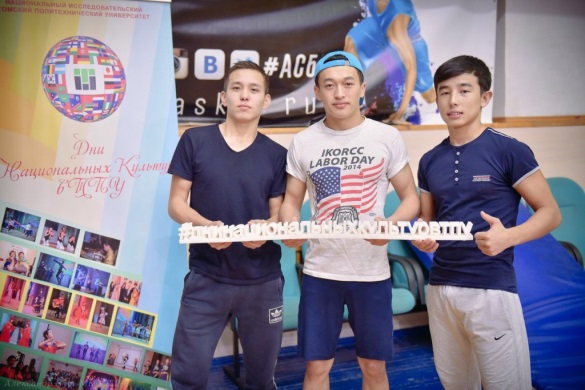 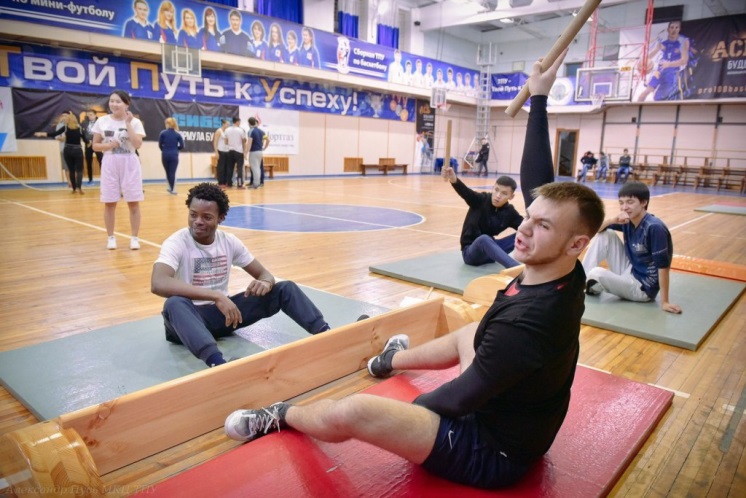 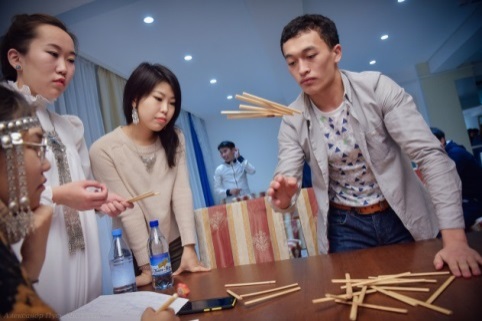 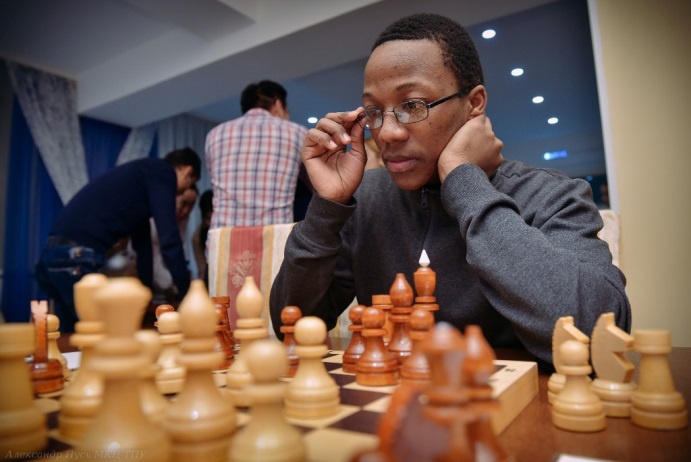 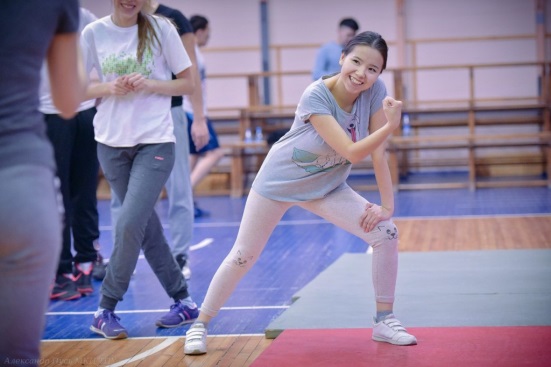 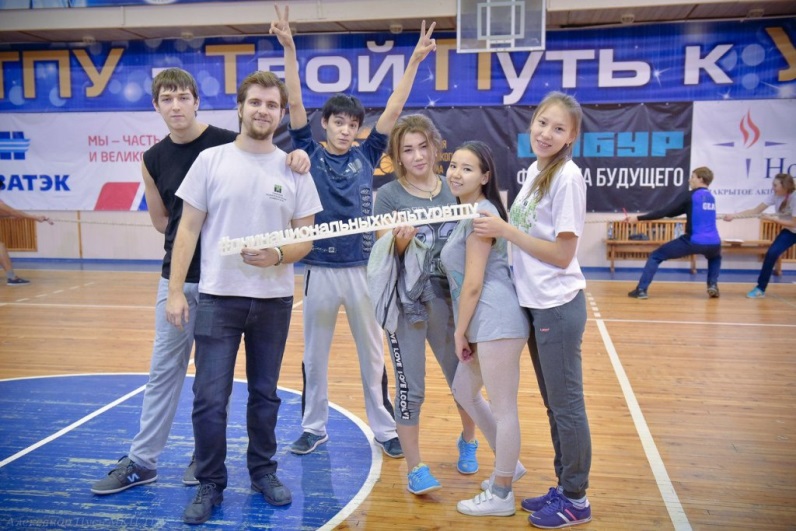 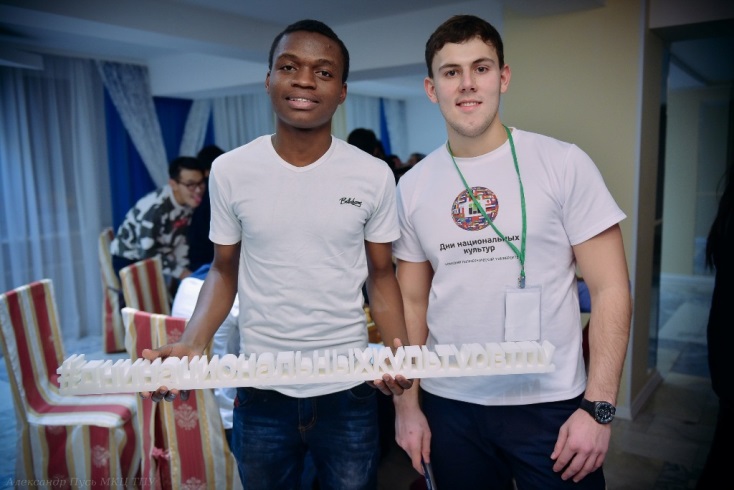 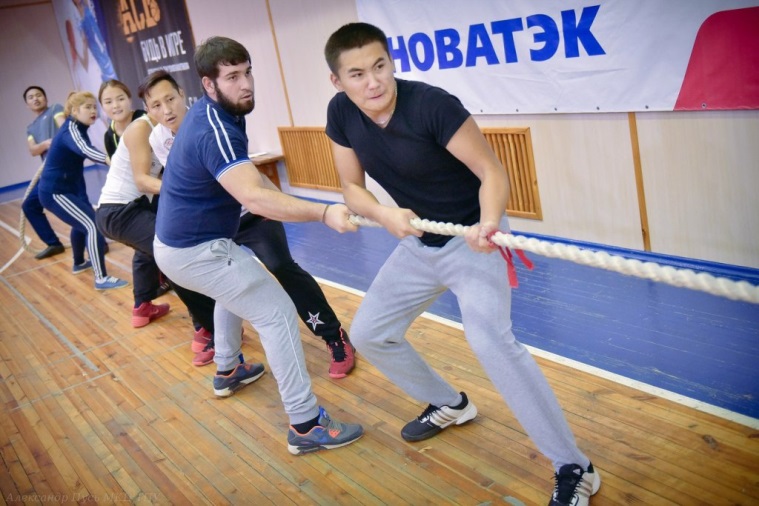 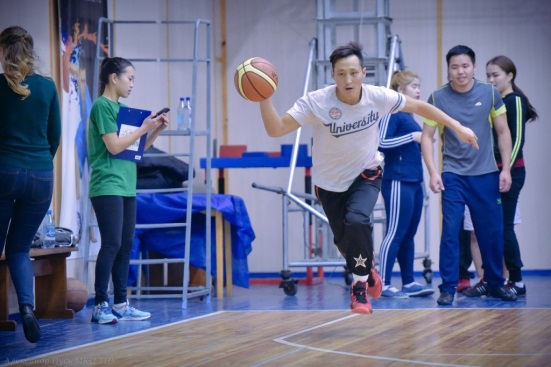 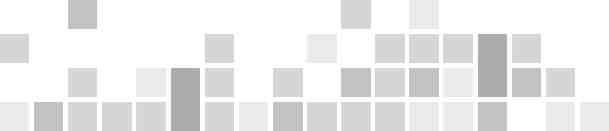 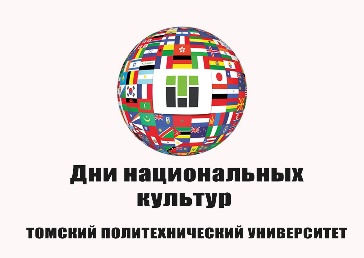 Международный день Навруз
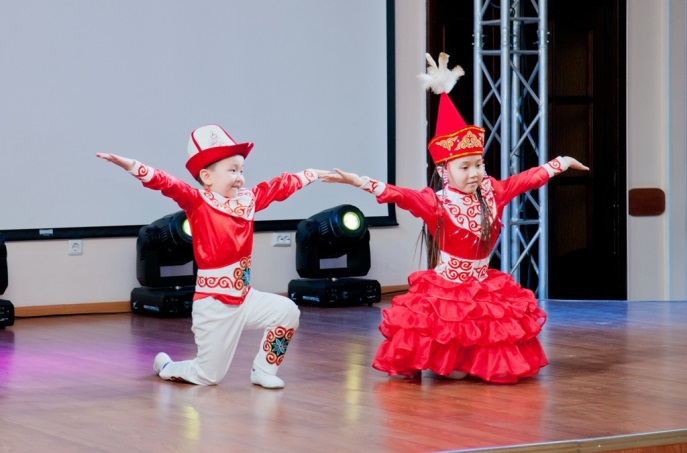 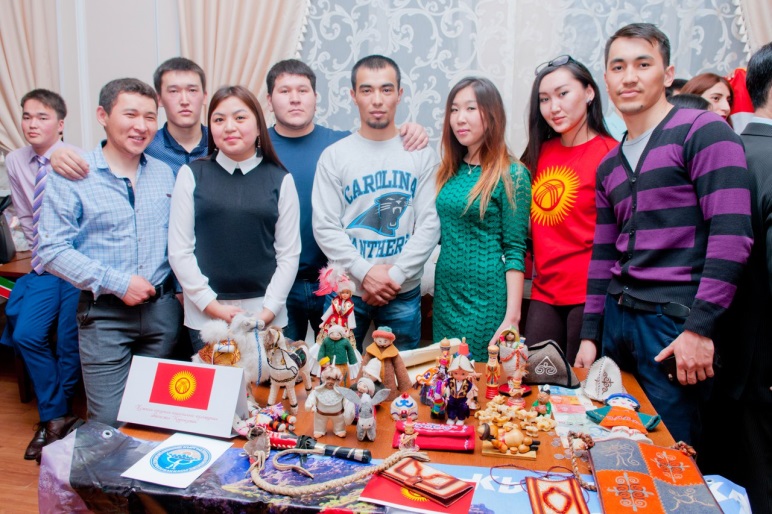 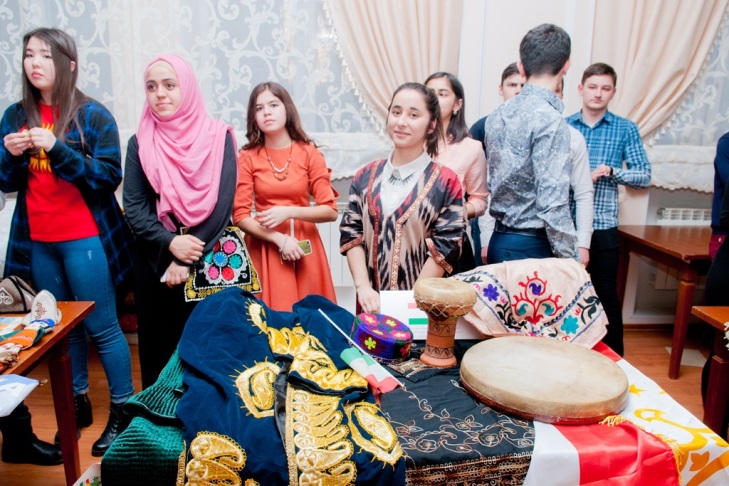 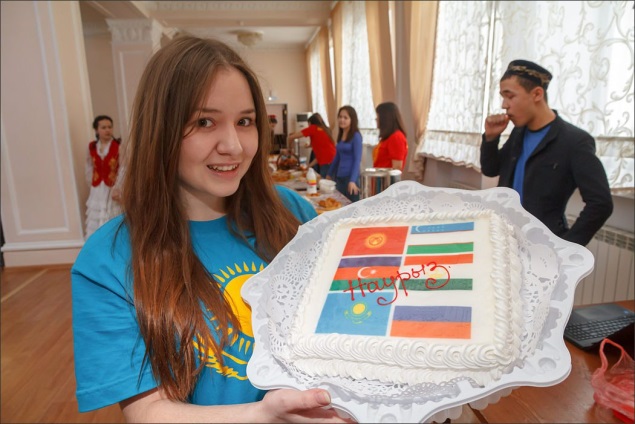 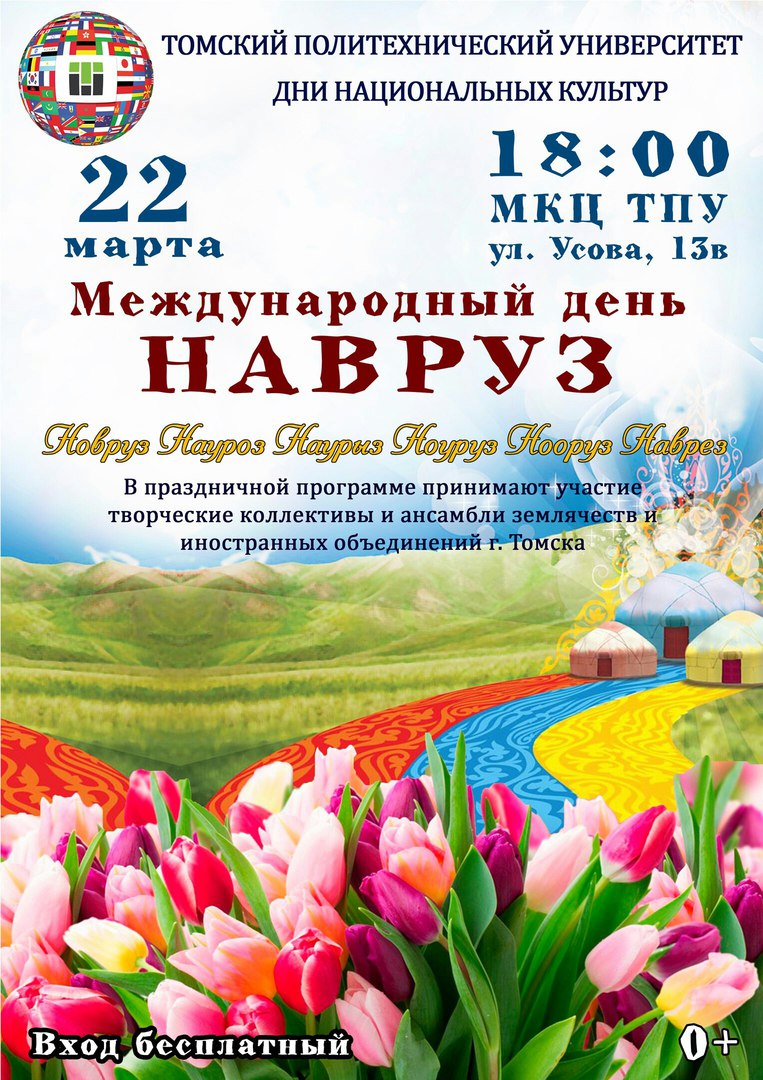 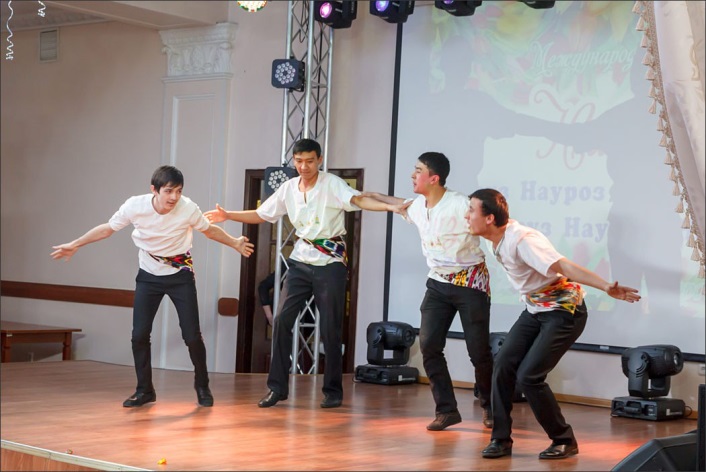 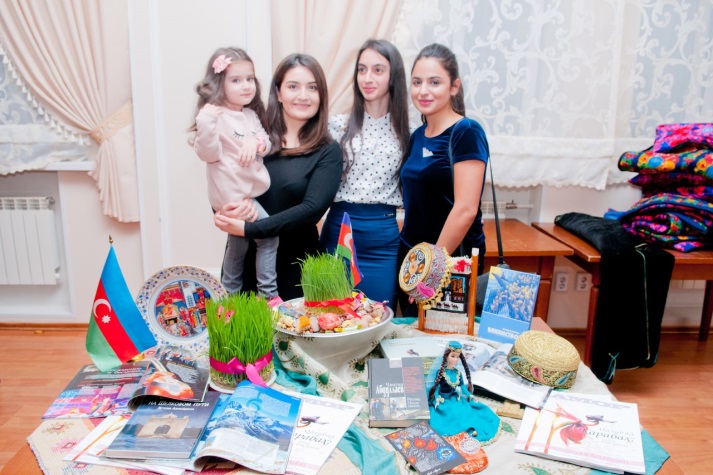 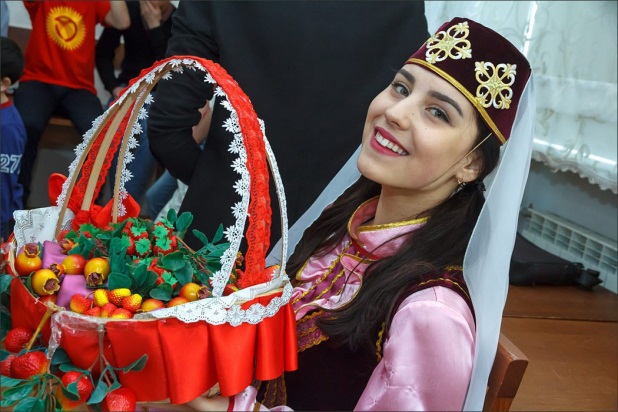 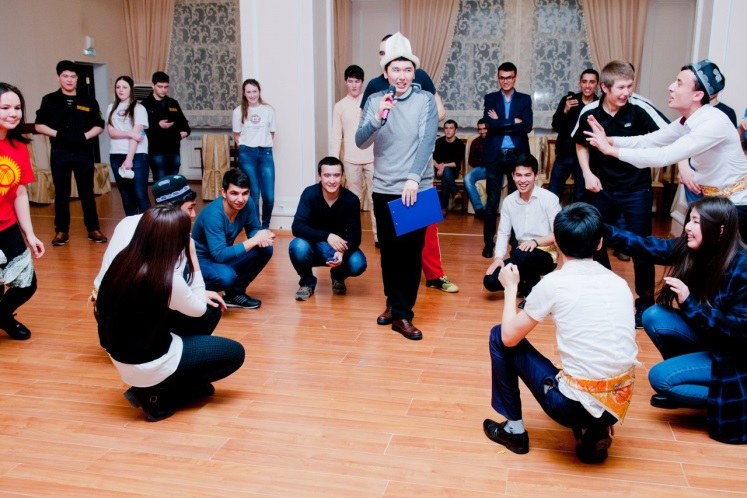 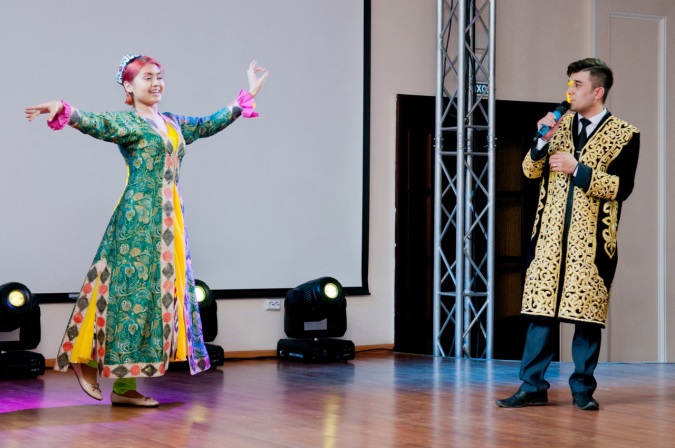 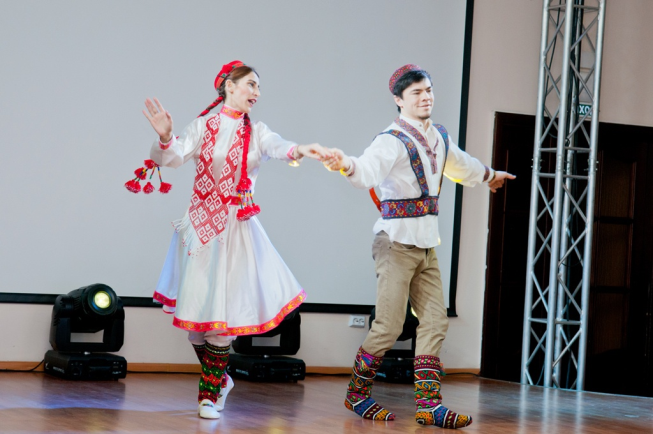 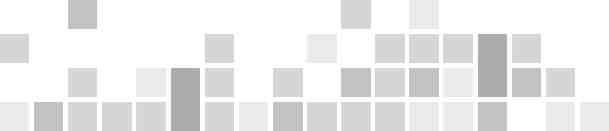 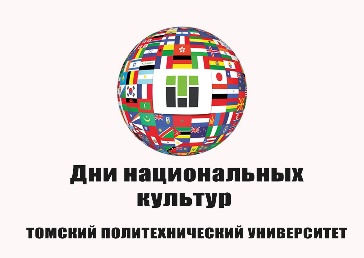 Масленичная вечёрка
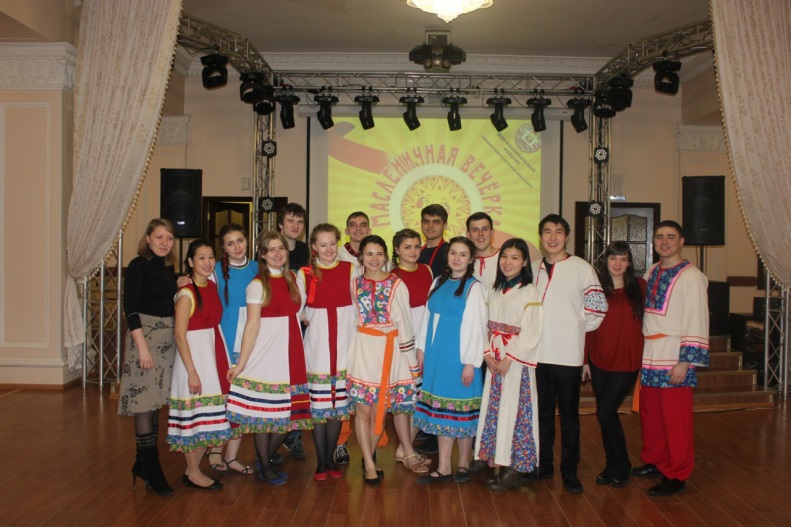 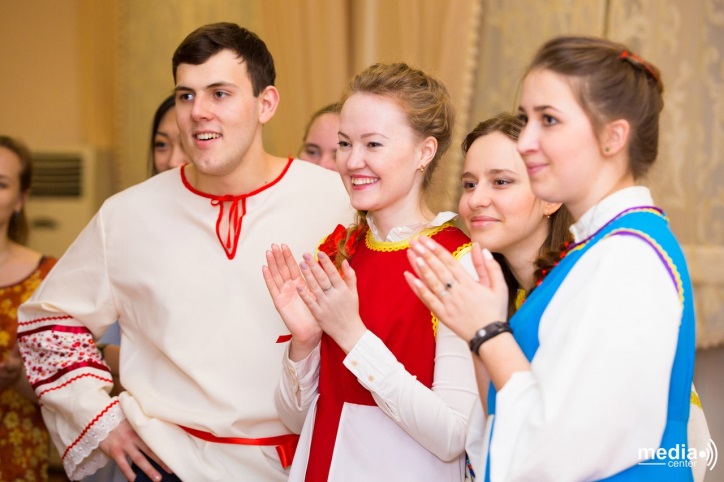 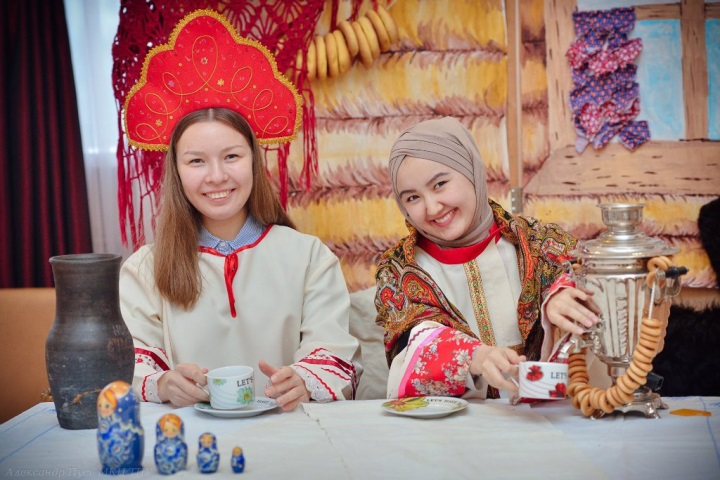 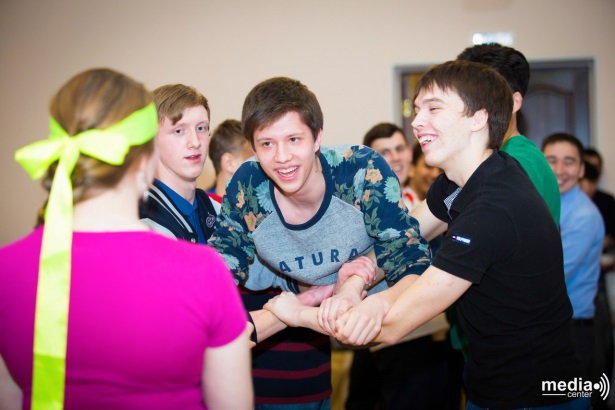 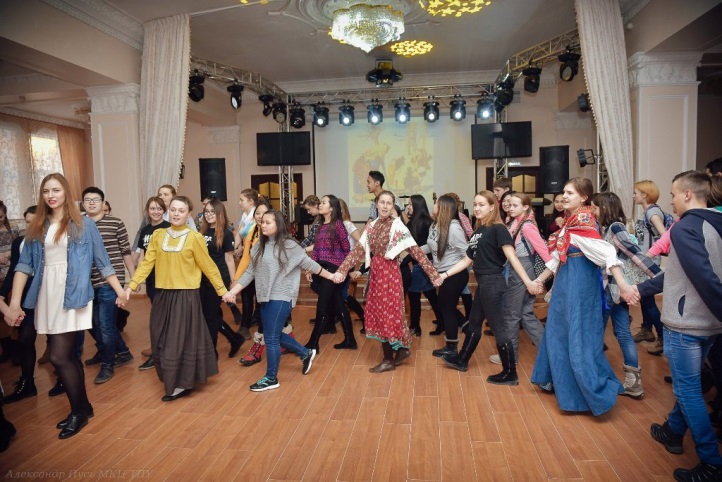 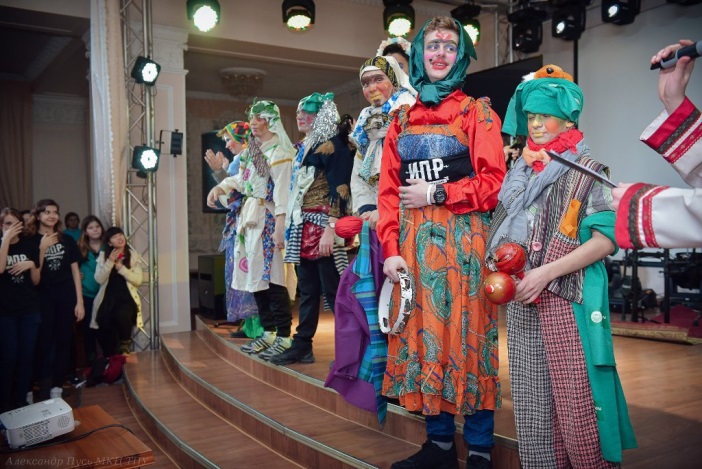 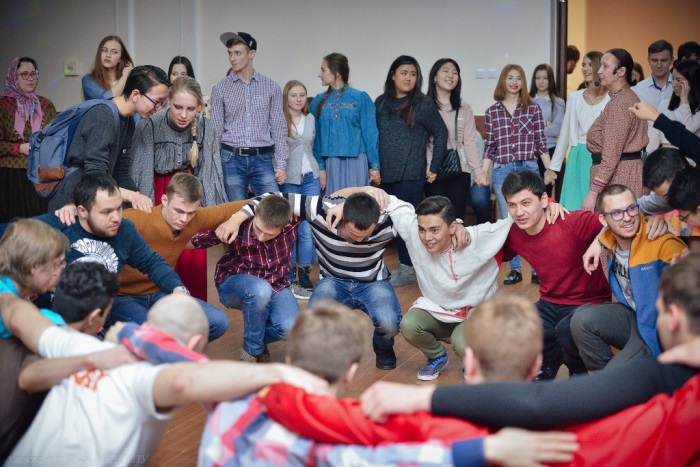 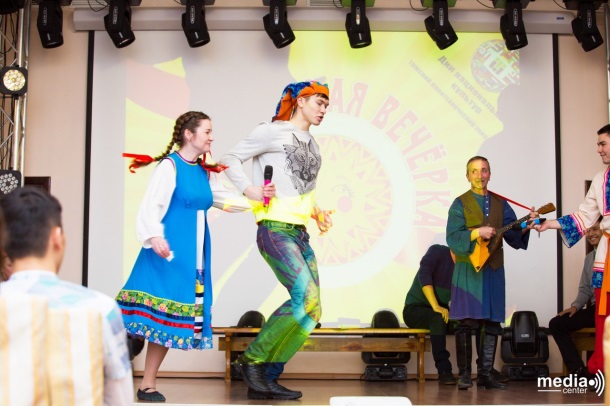 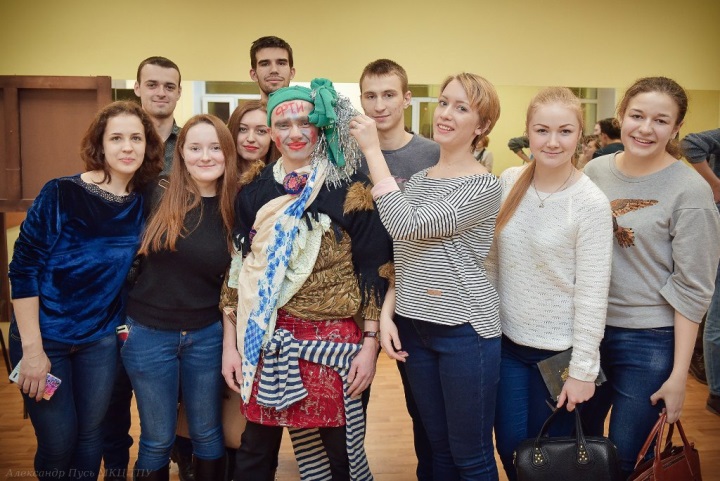 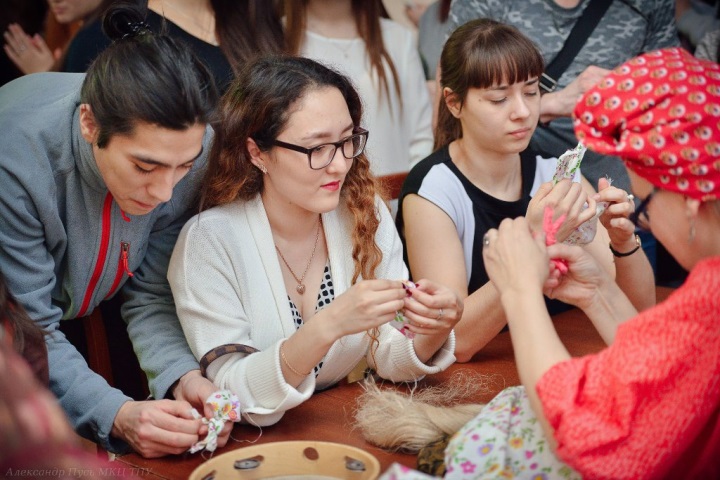 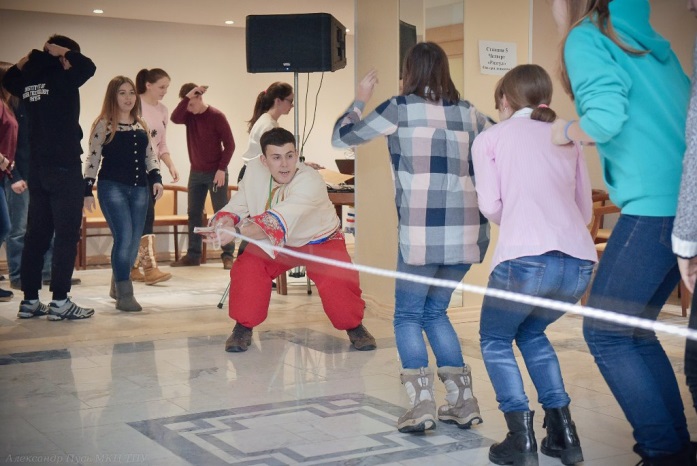 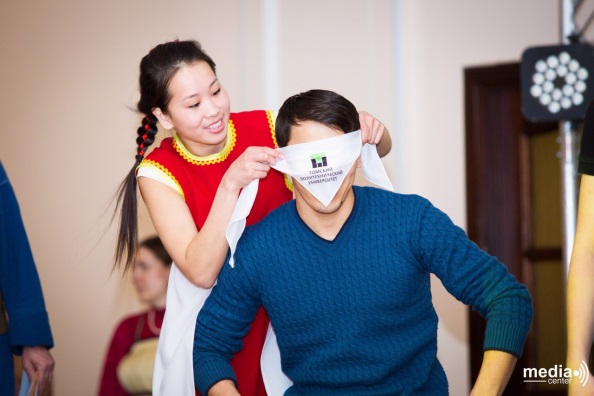 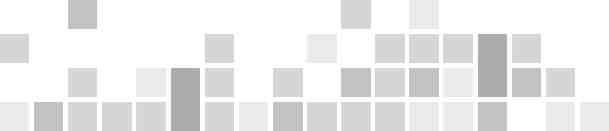 Гала-концерт проекта «Дни национальных культур в ТПУ»
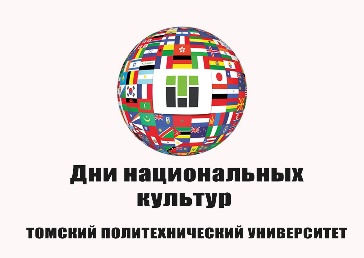 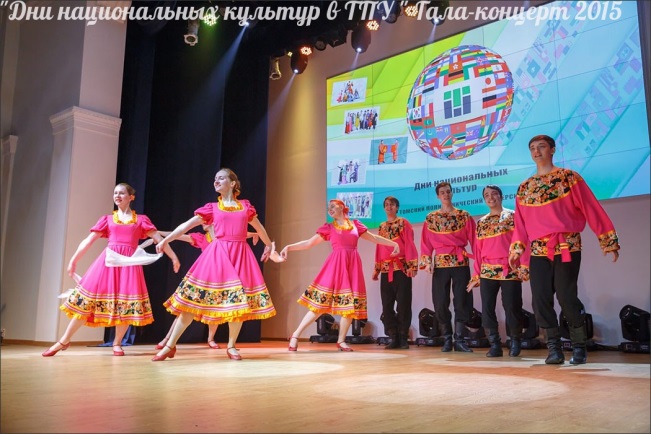 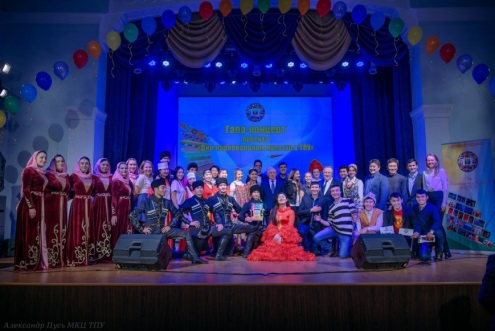 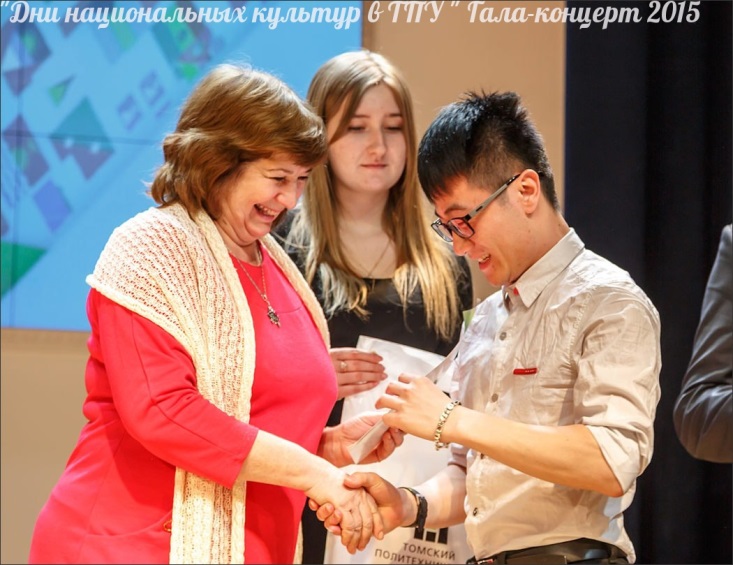 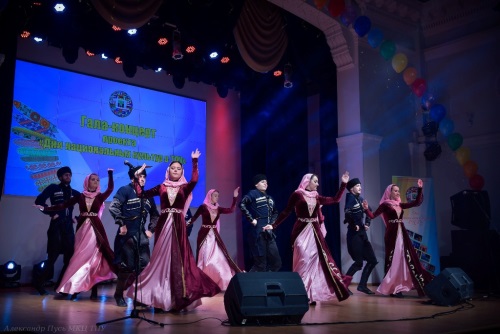 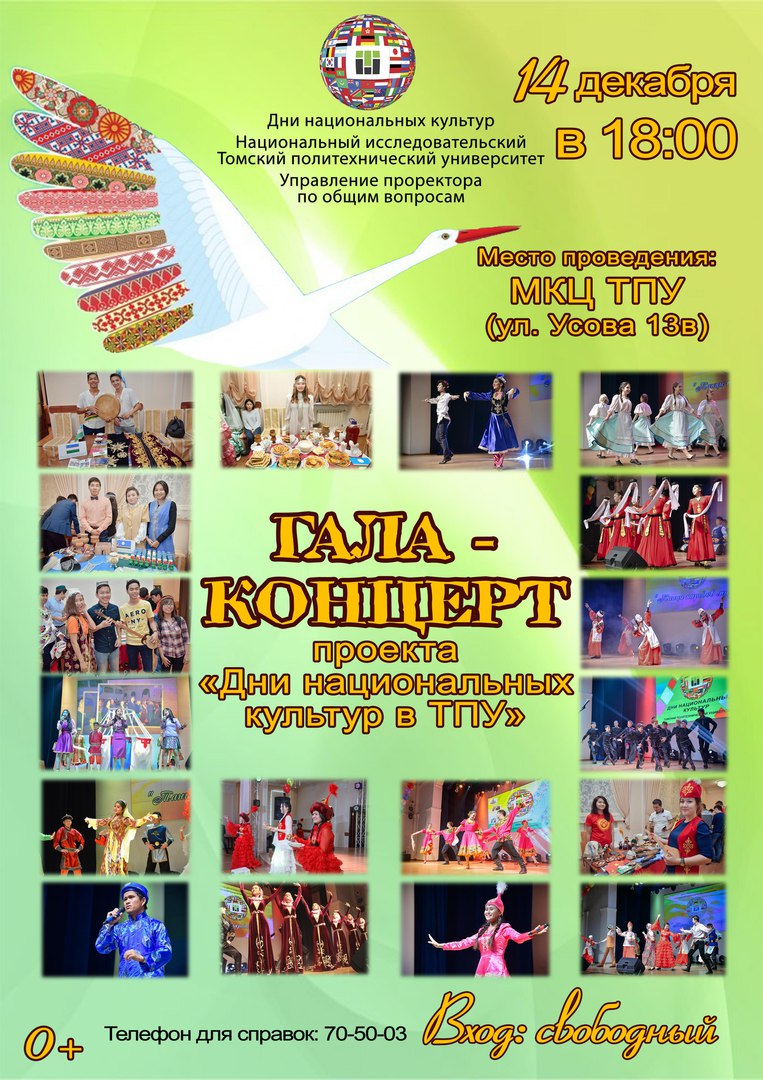 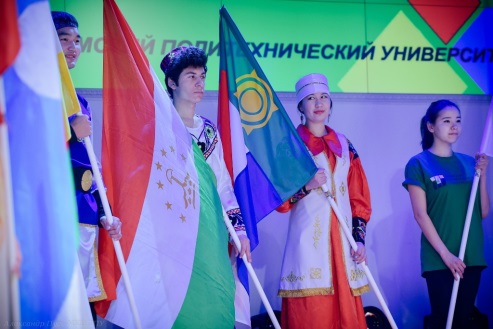 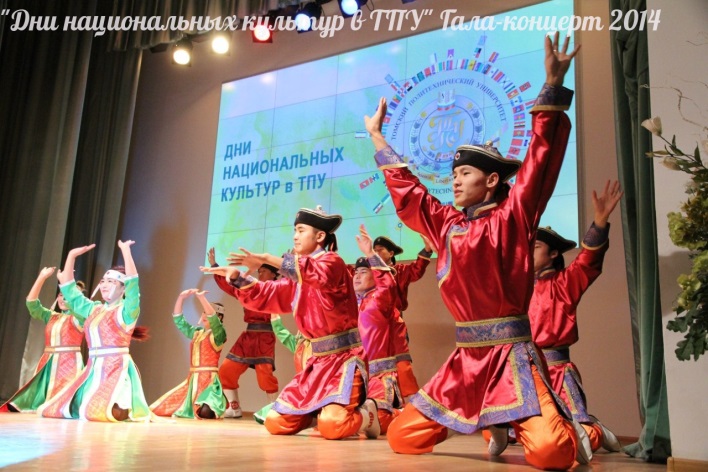 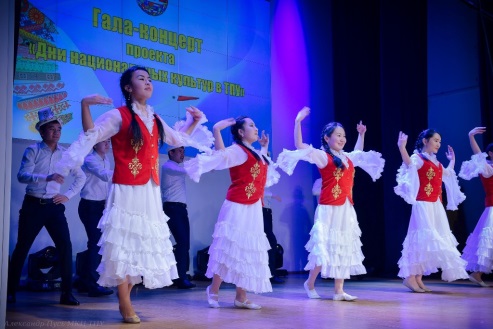 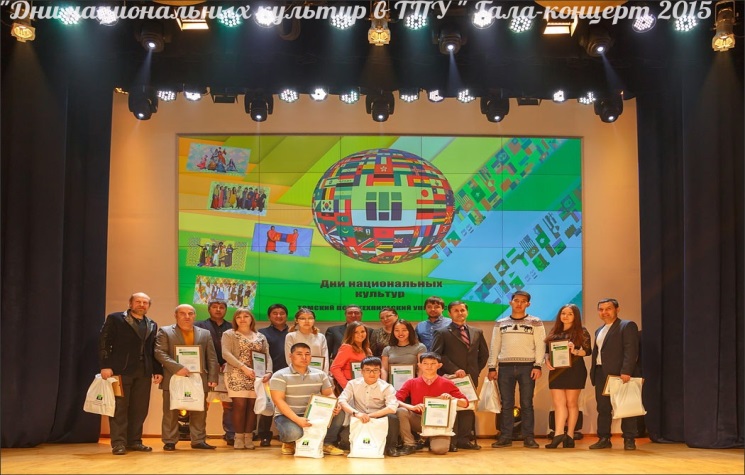 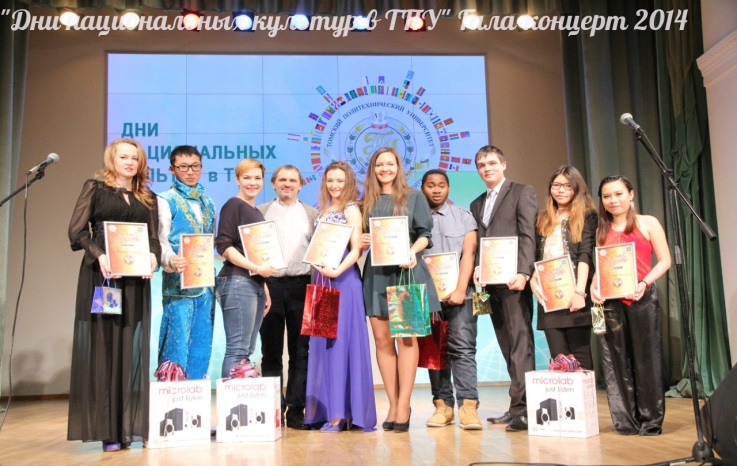 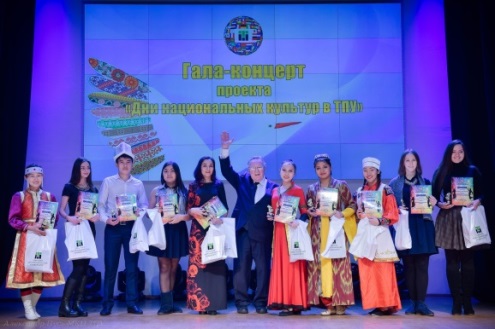 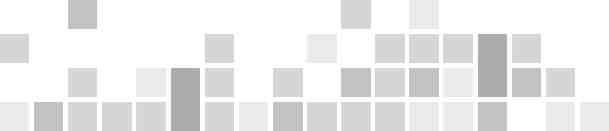